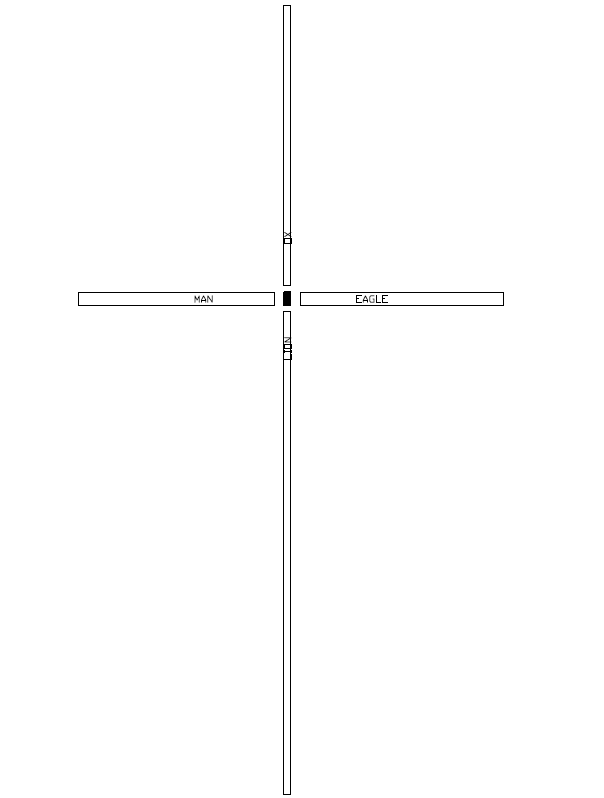 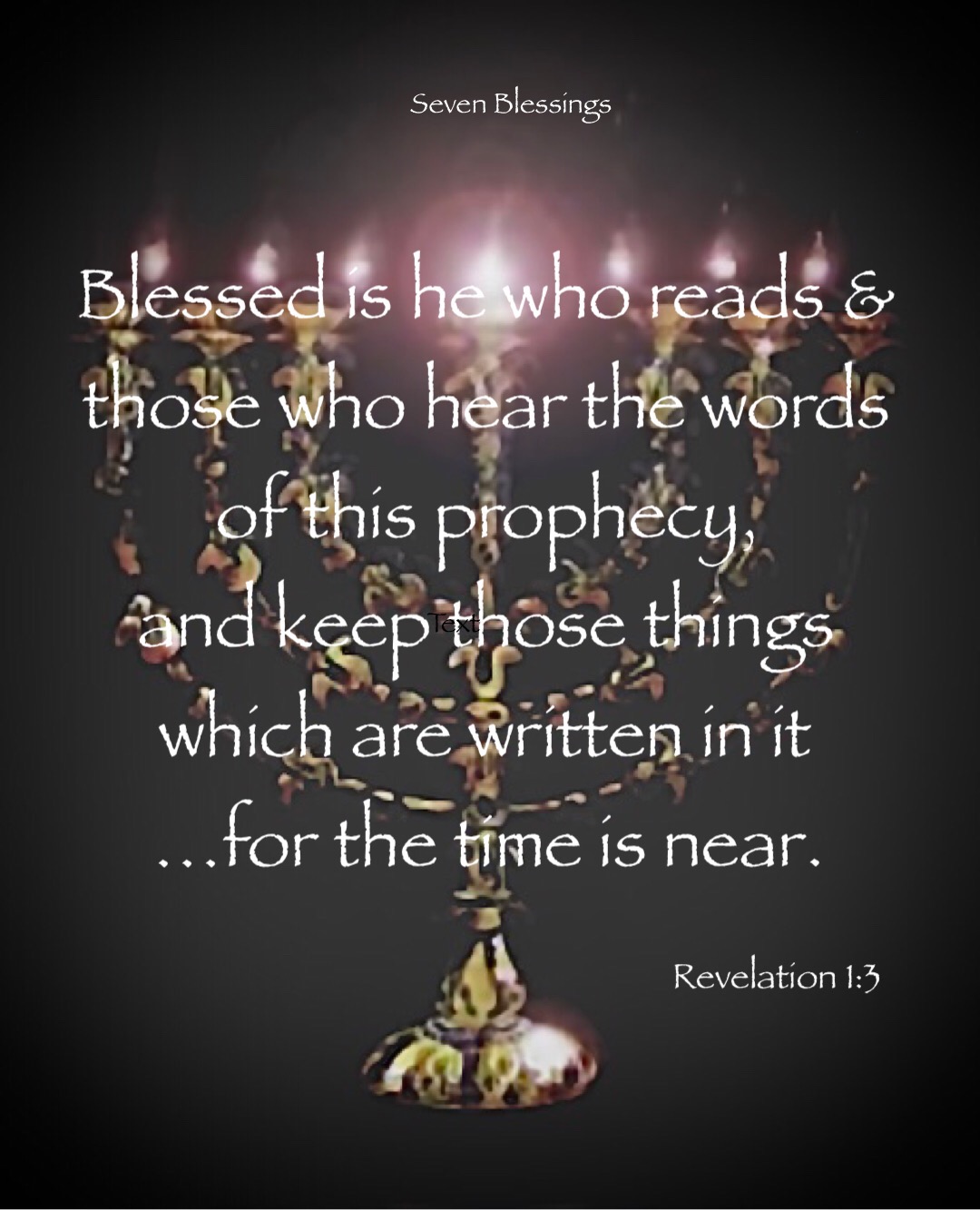 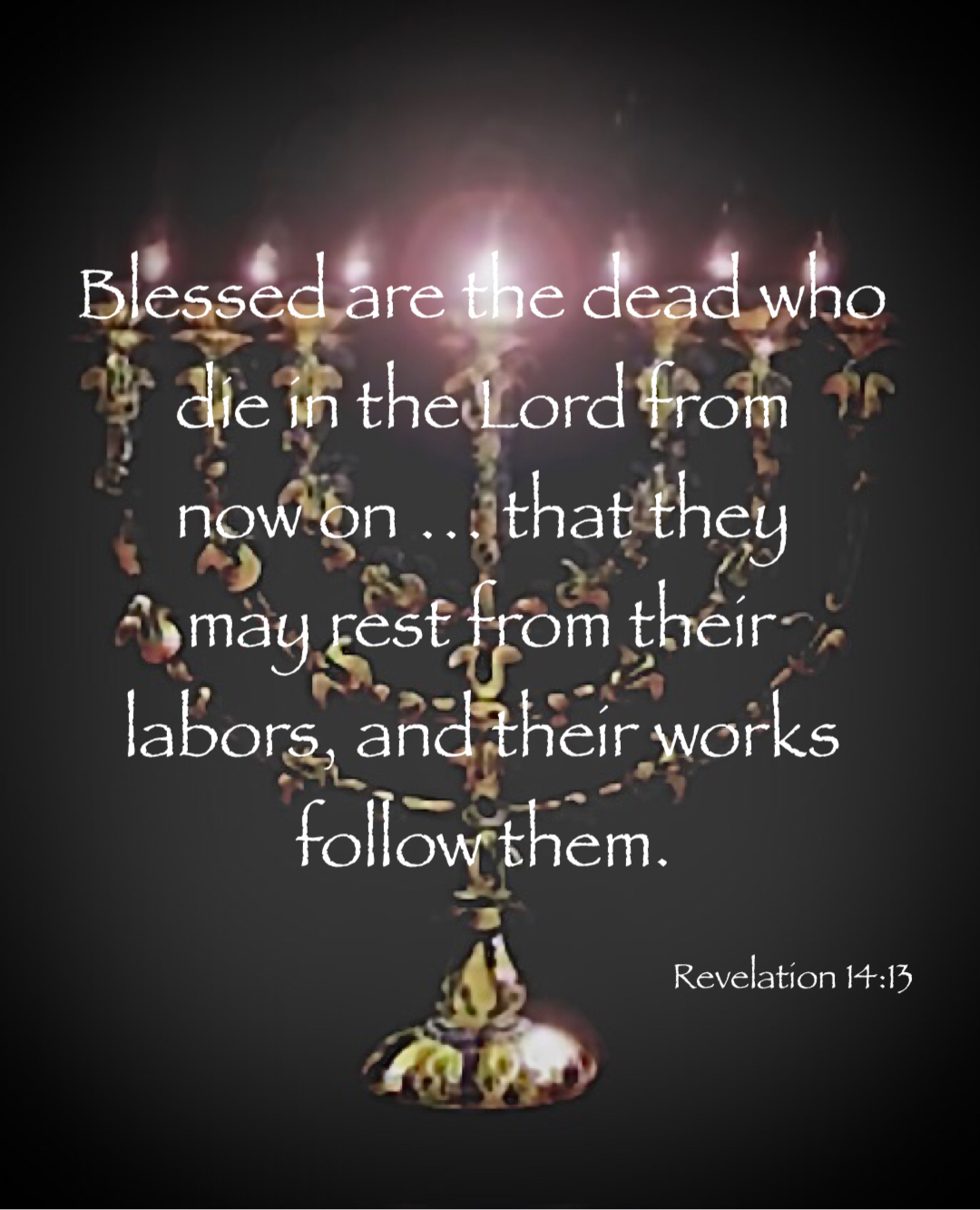 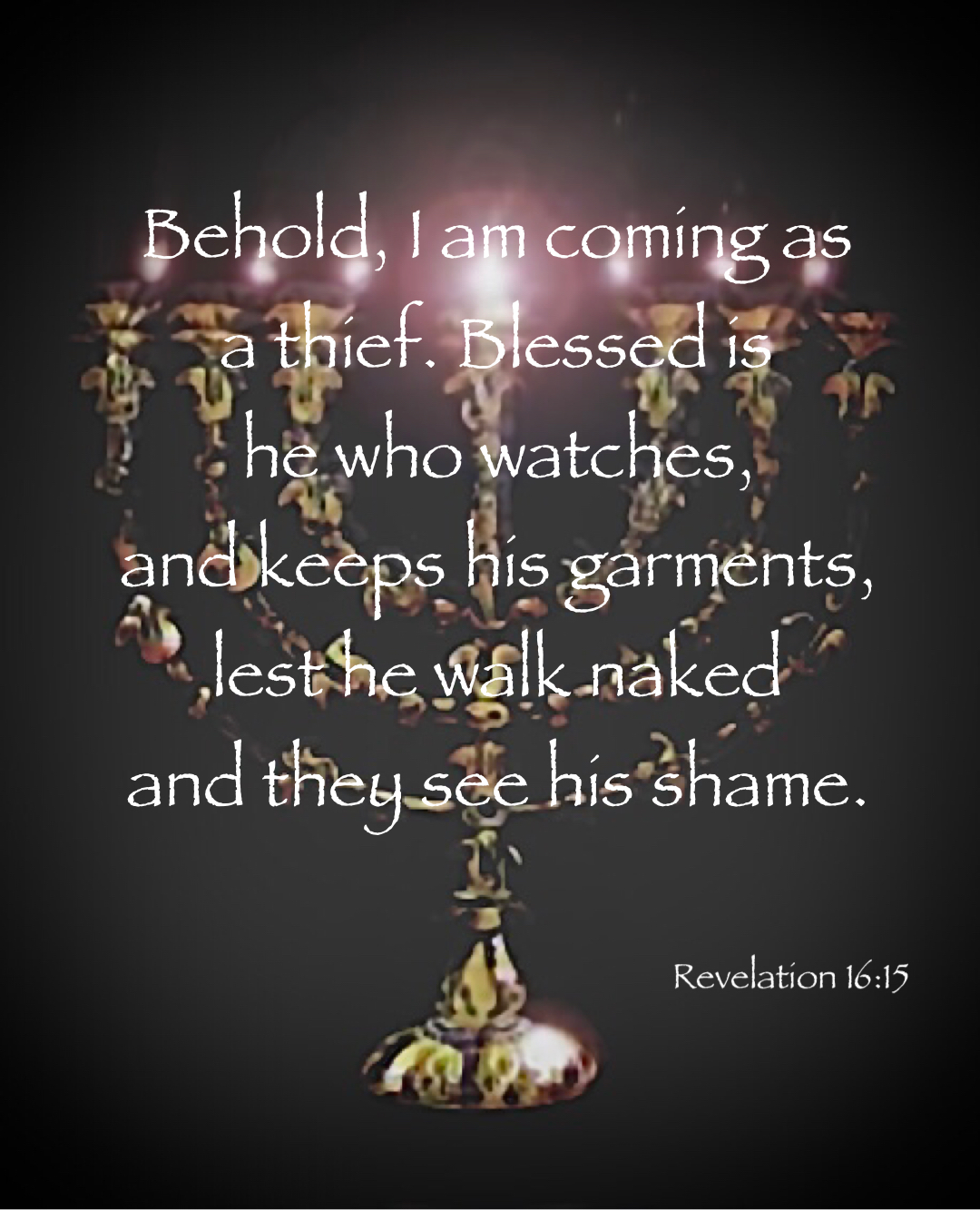 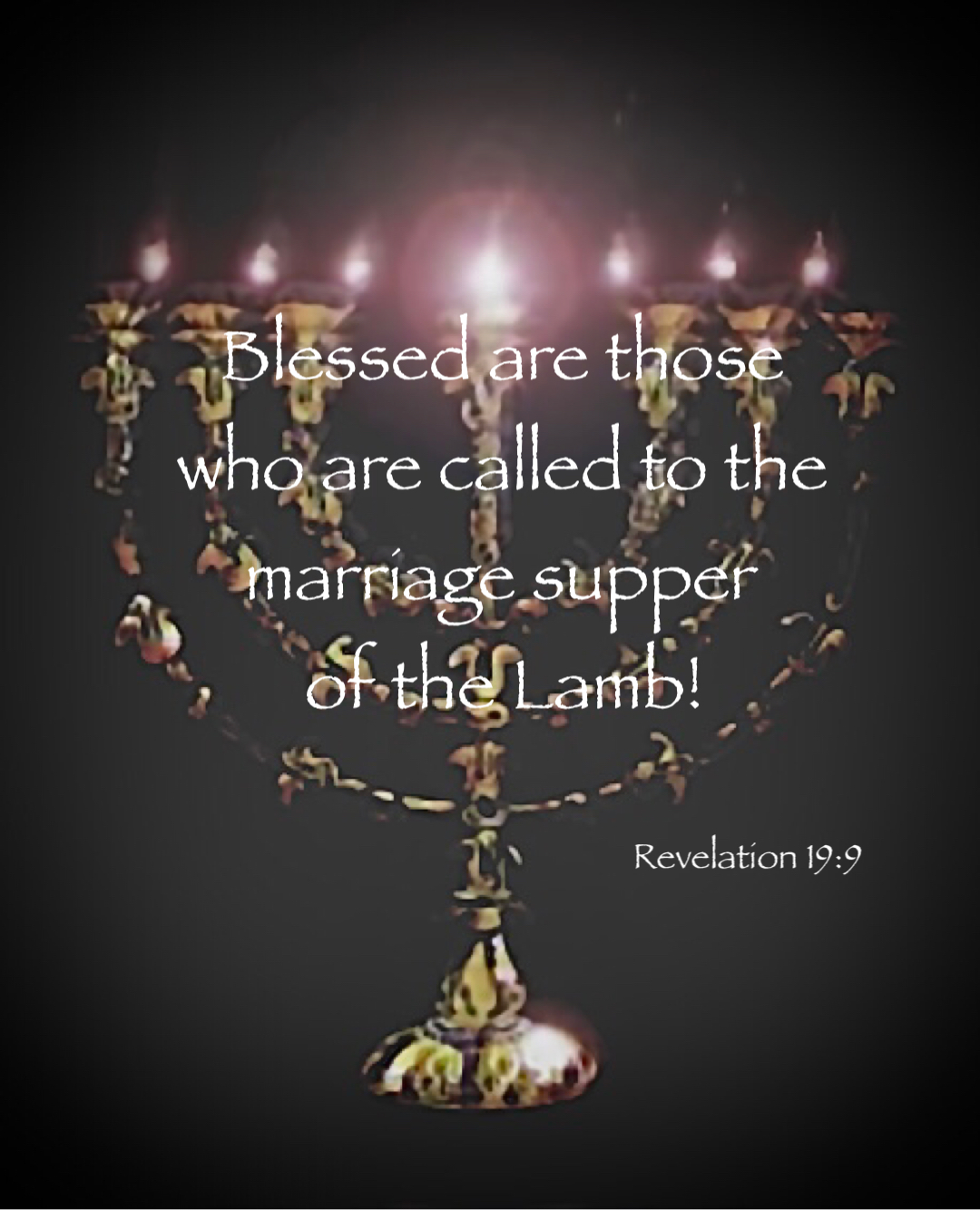 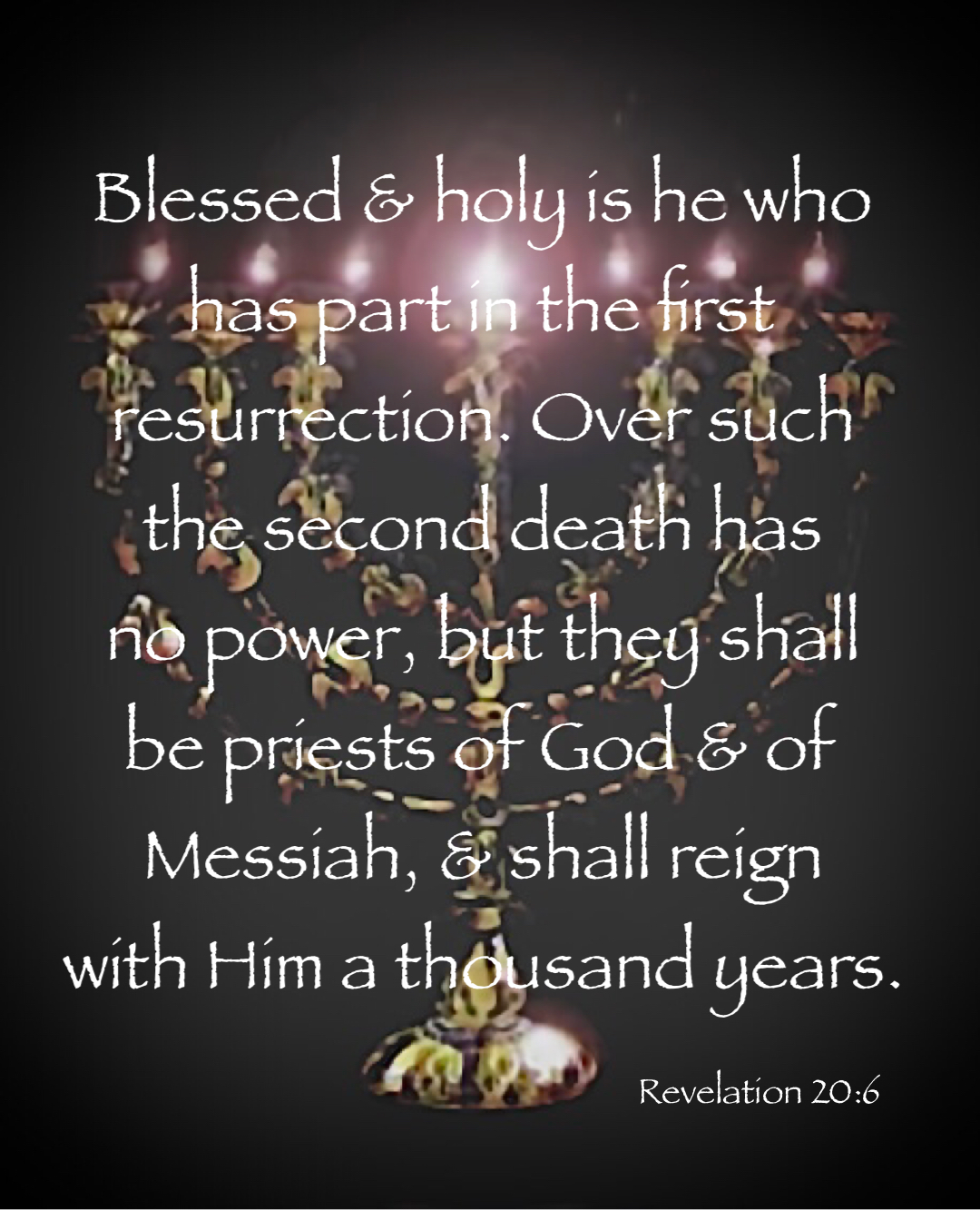 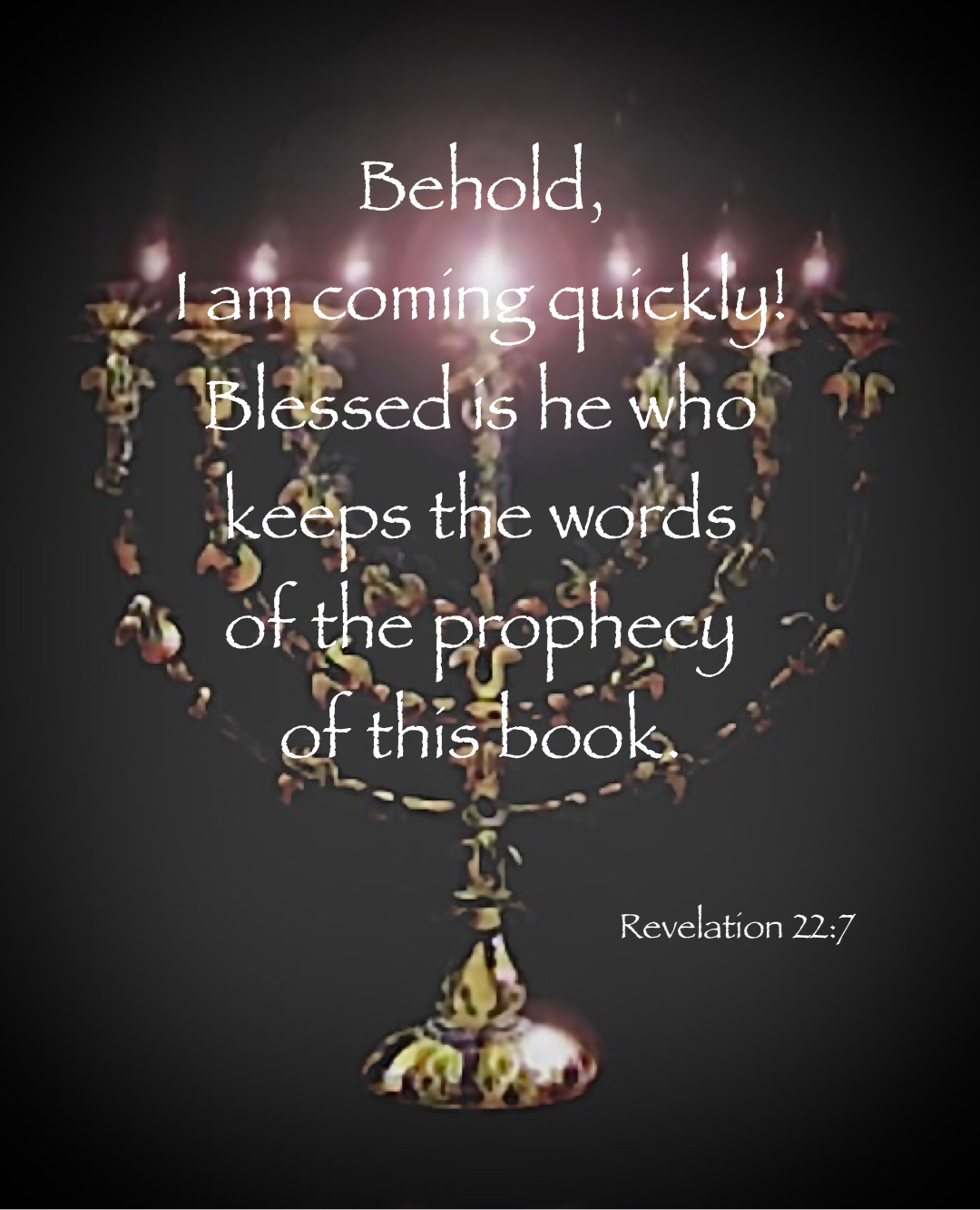 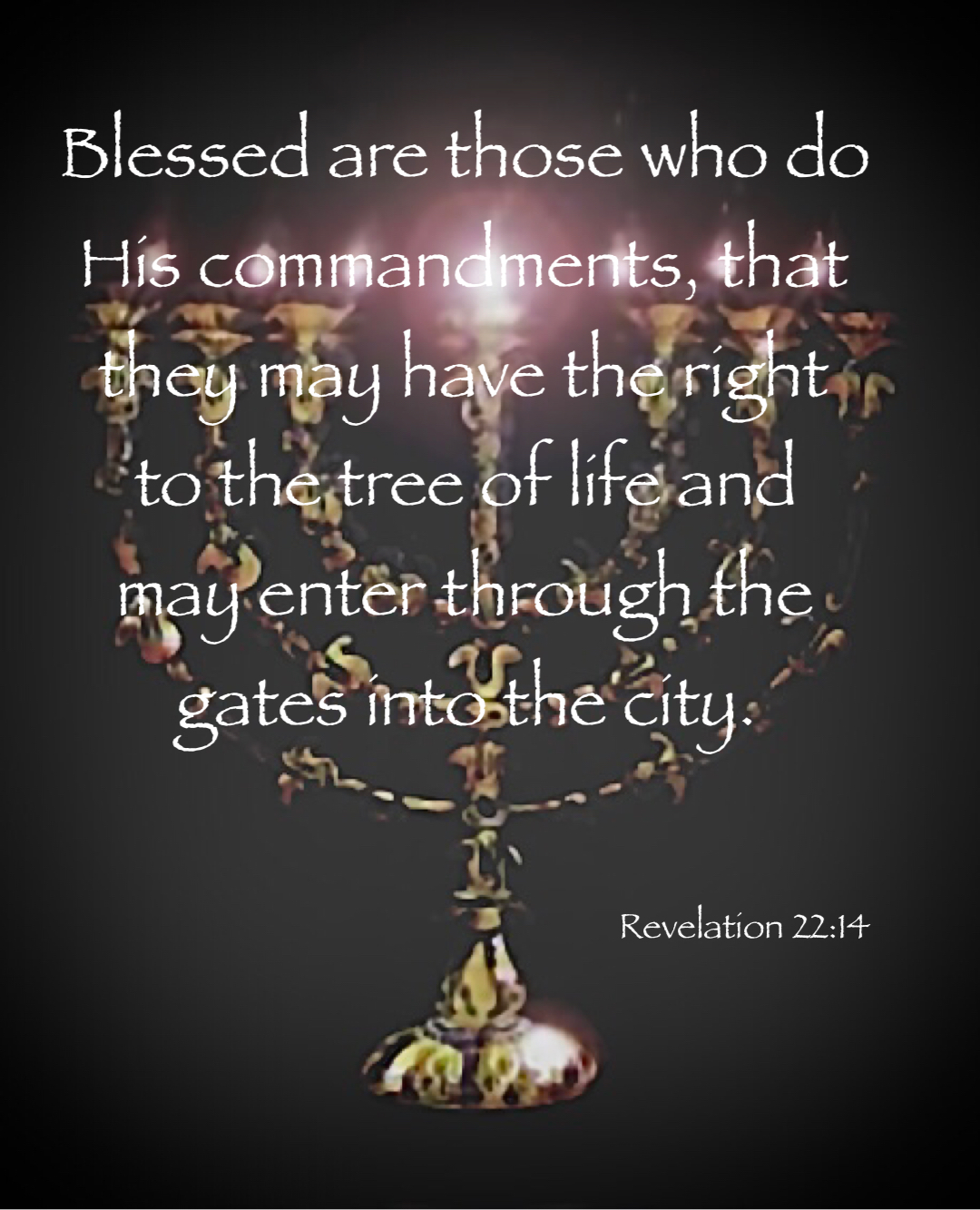 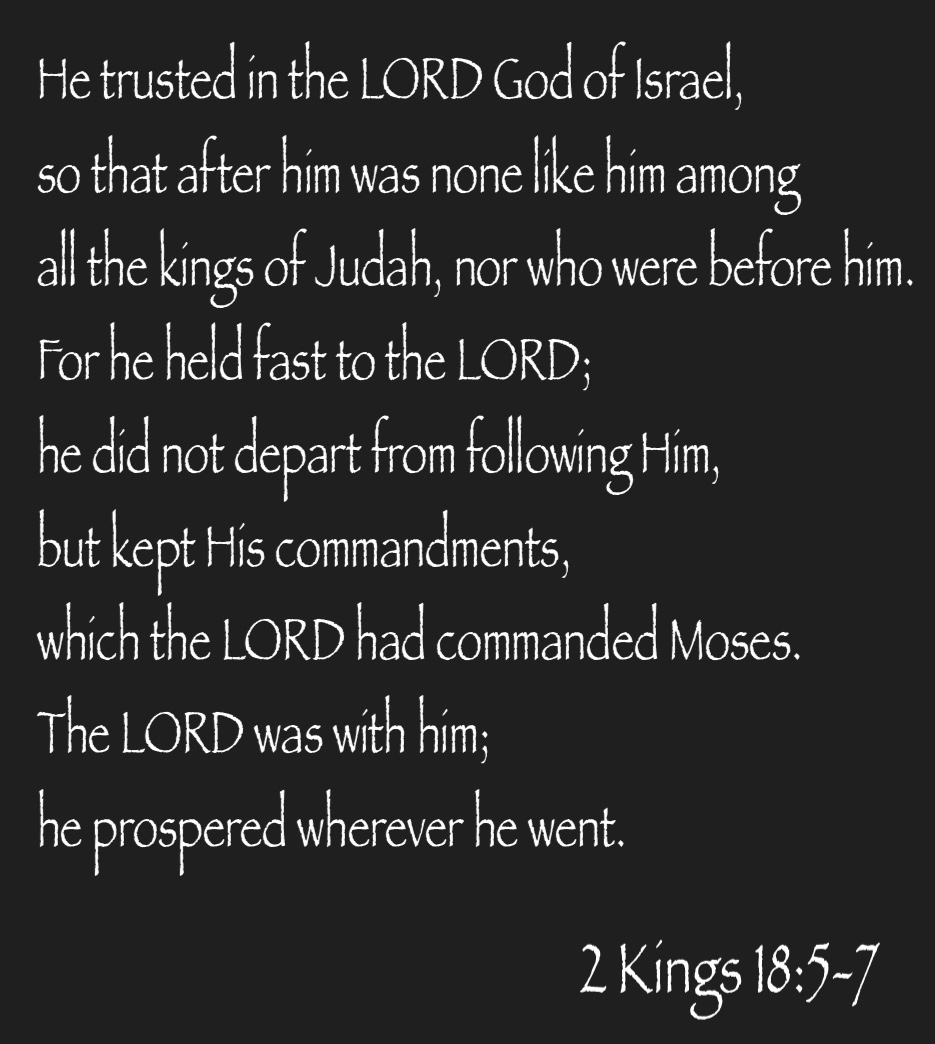 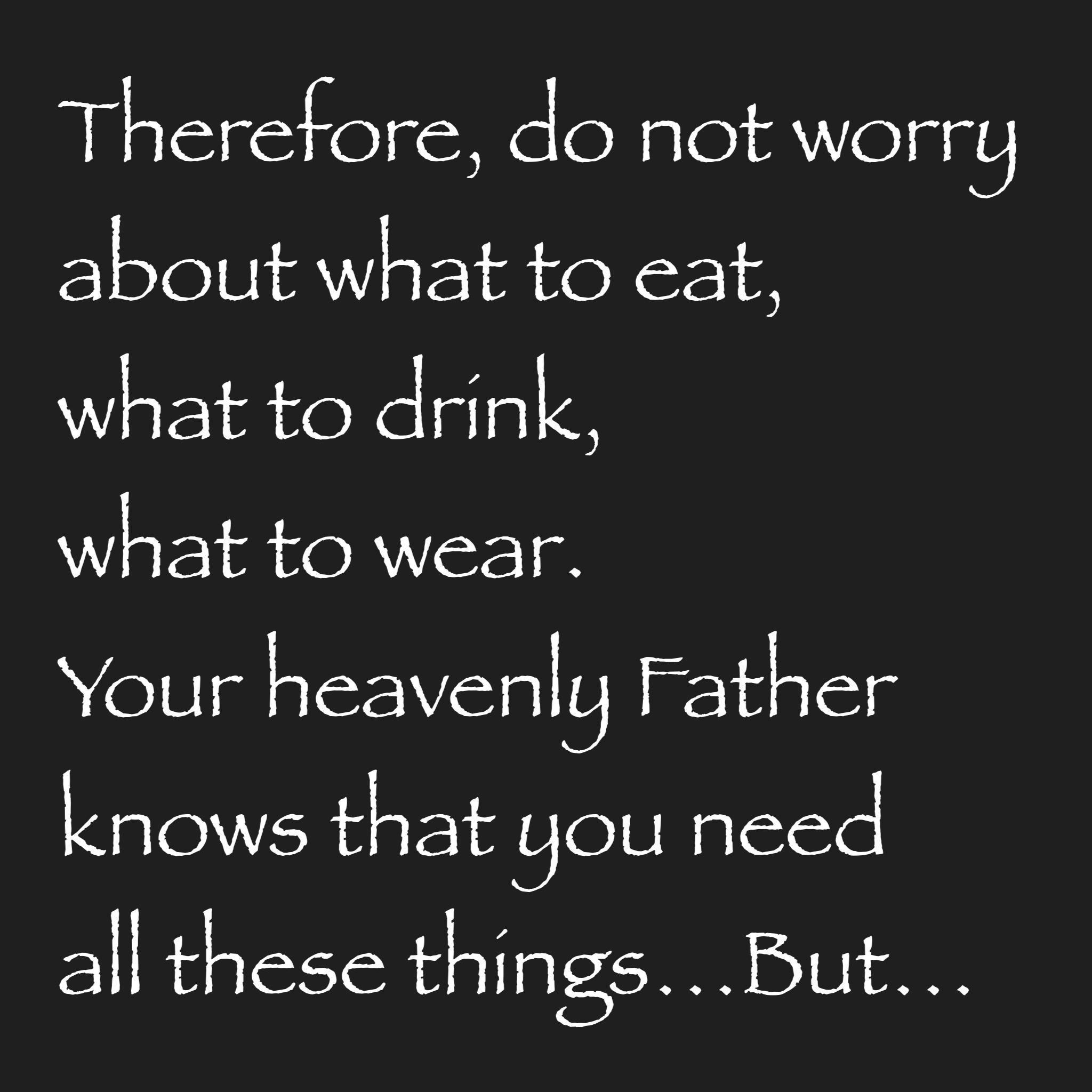 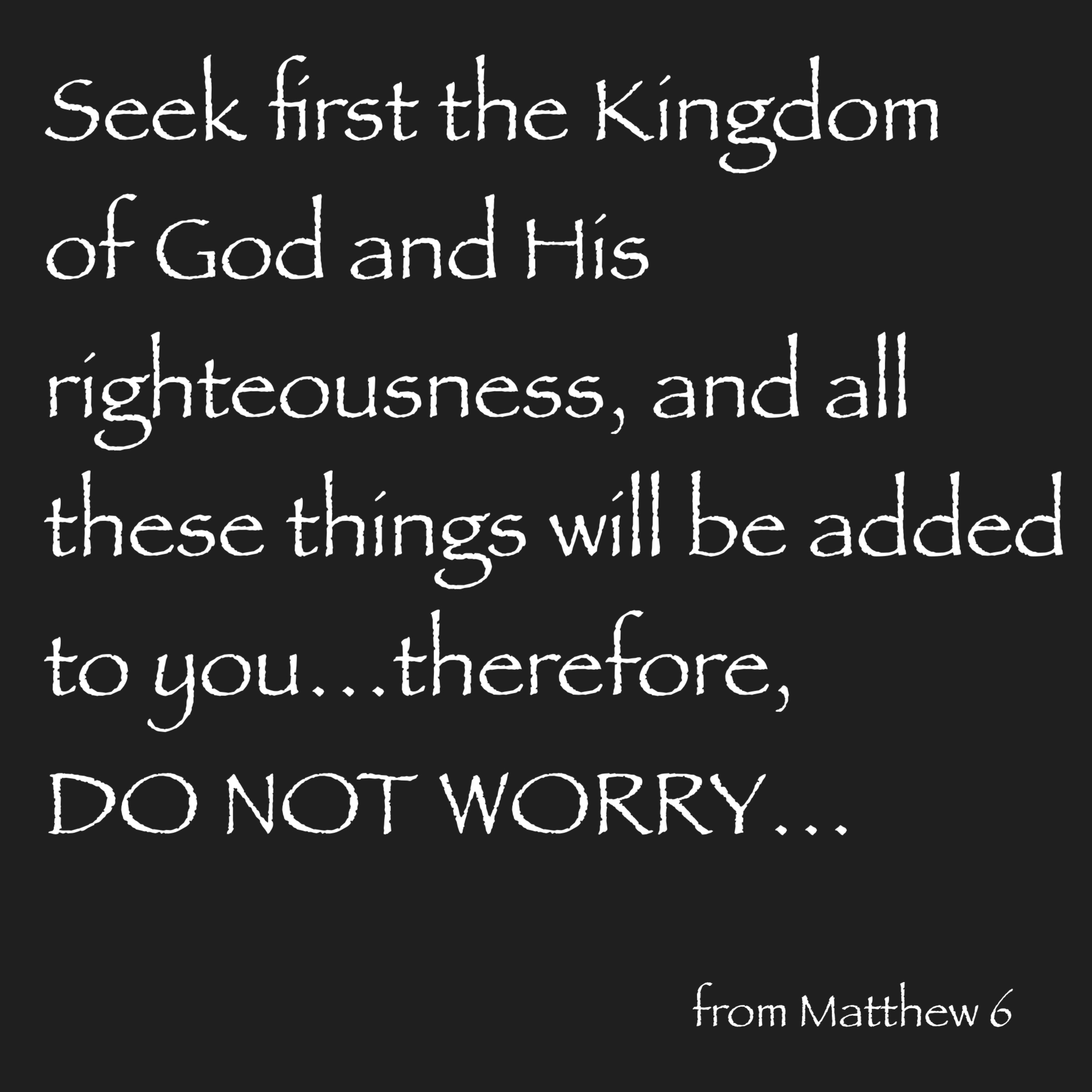 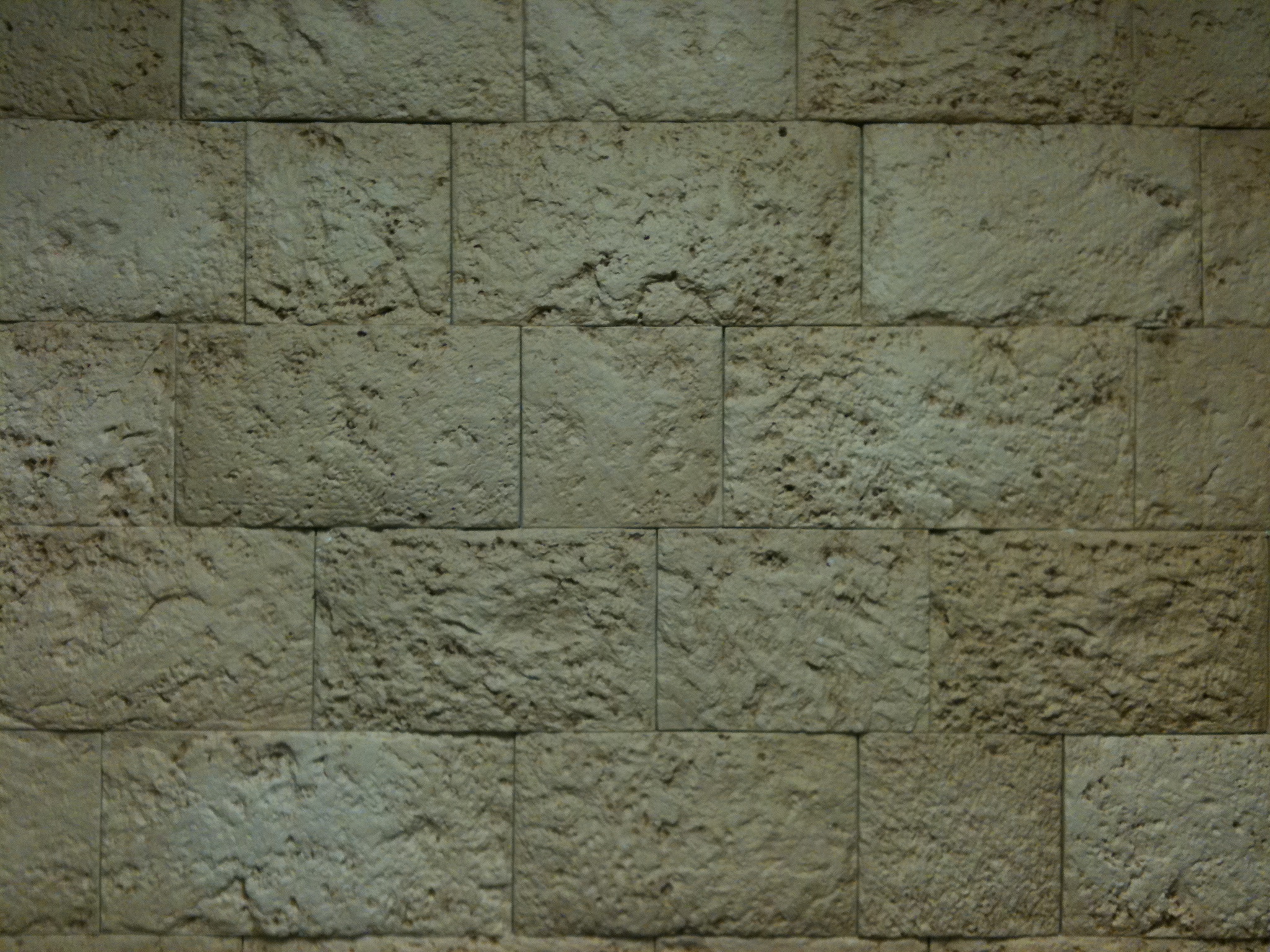 Revelation
Chapter 6
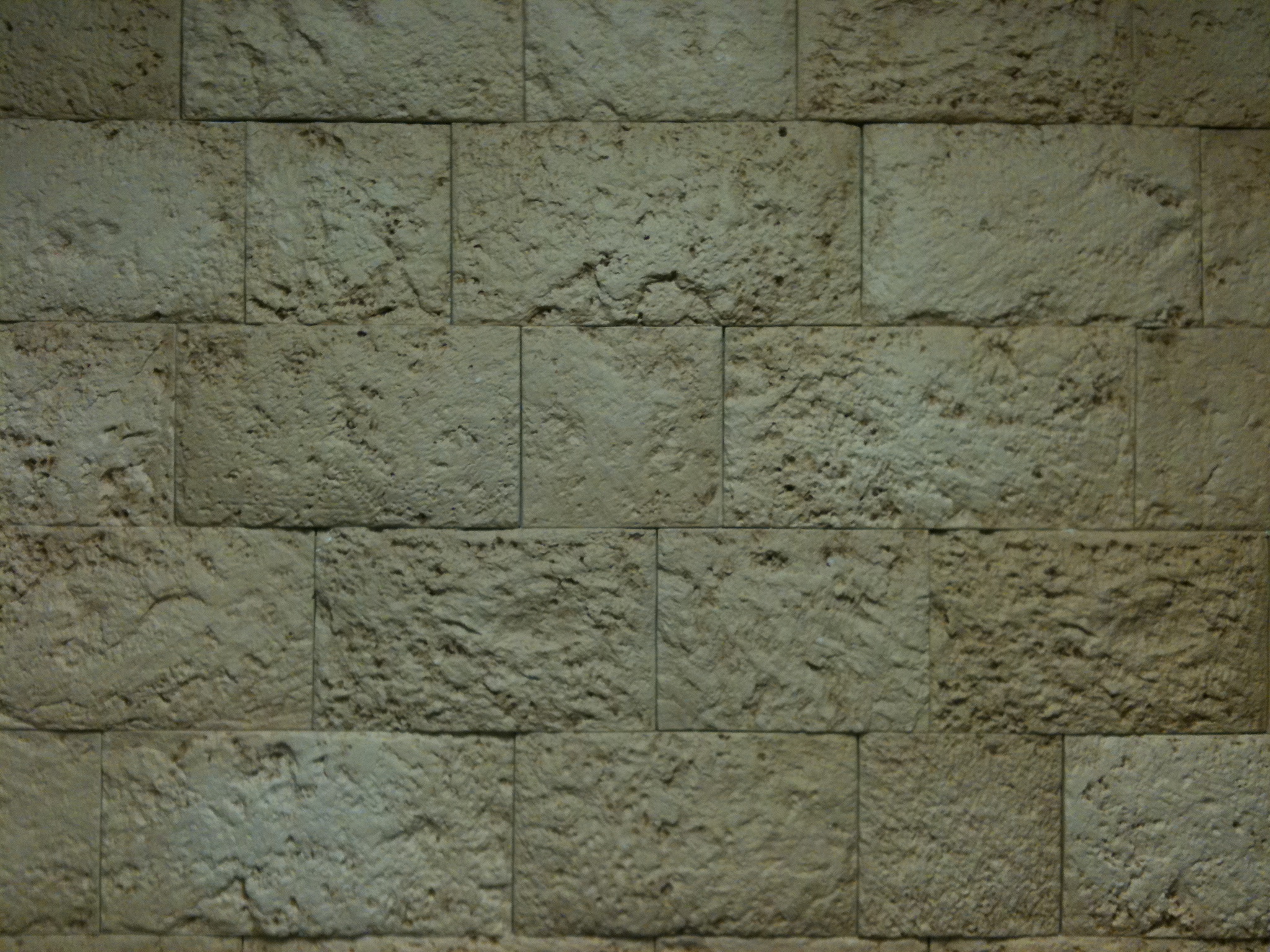 Revelation
Chapter 6
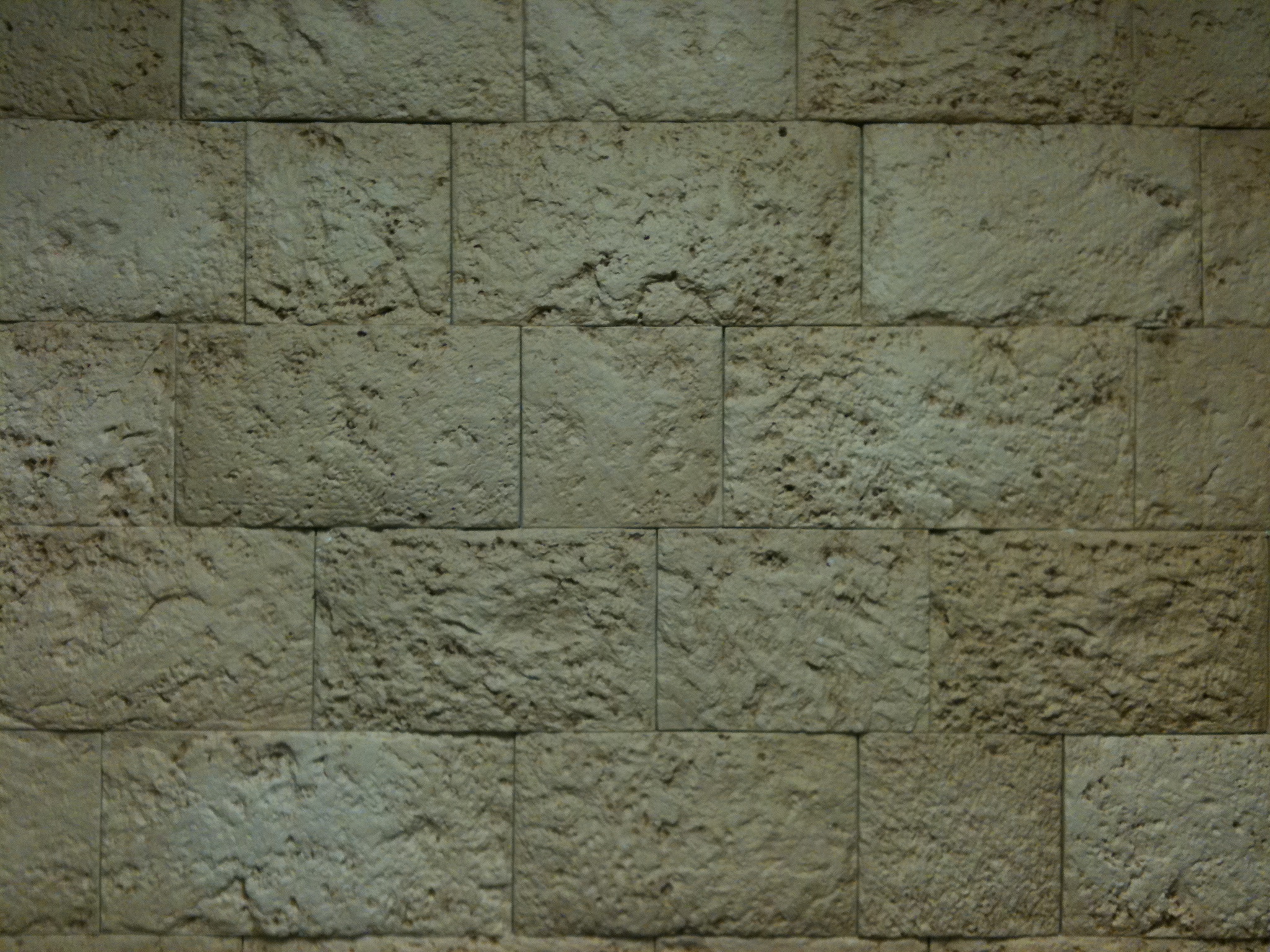 Revelation
Chapter 6
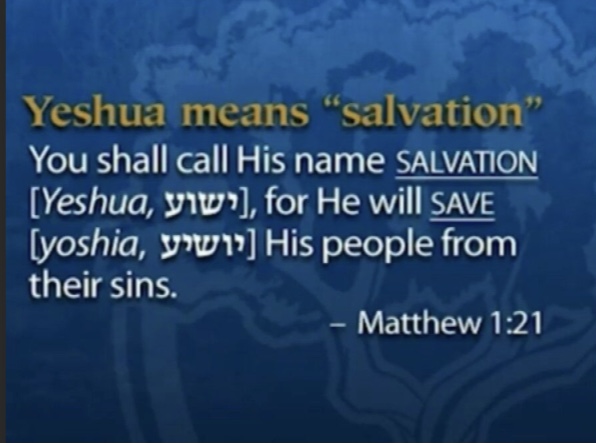 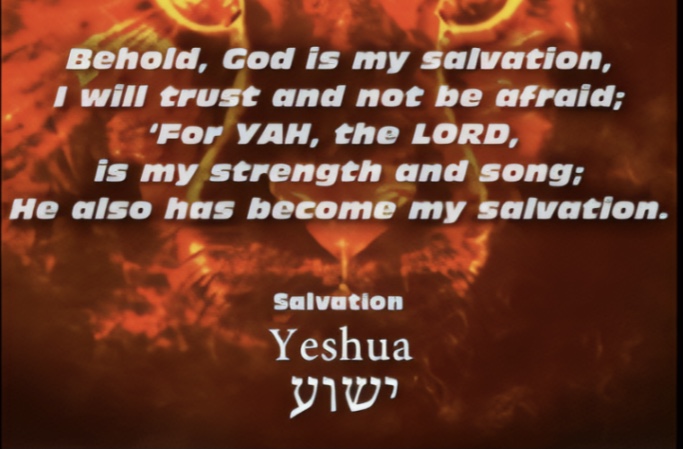 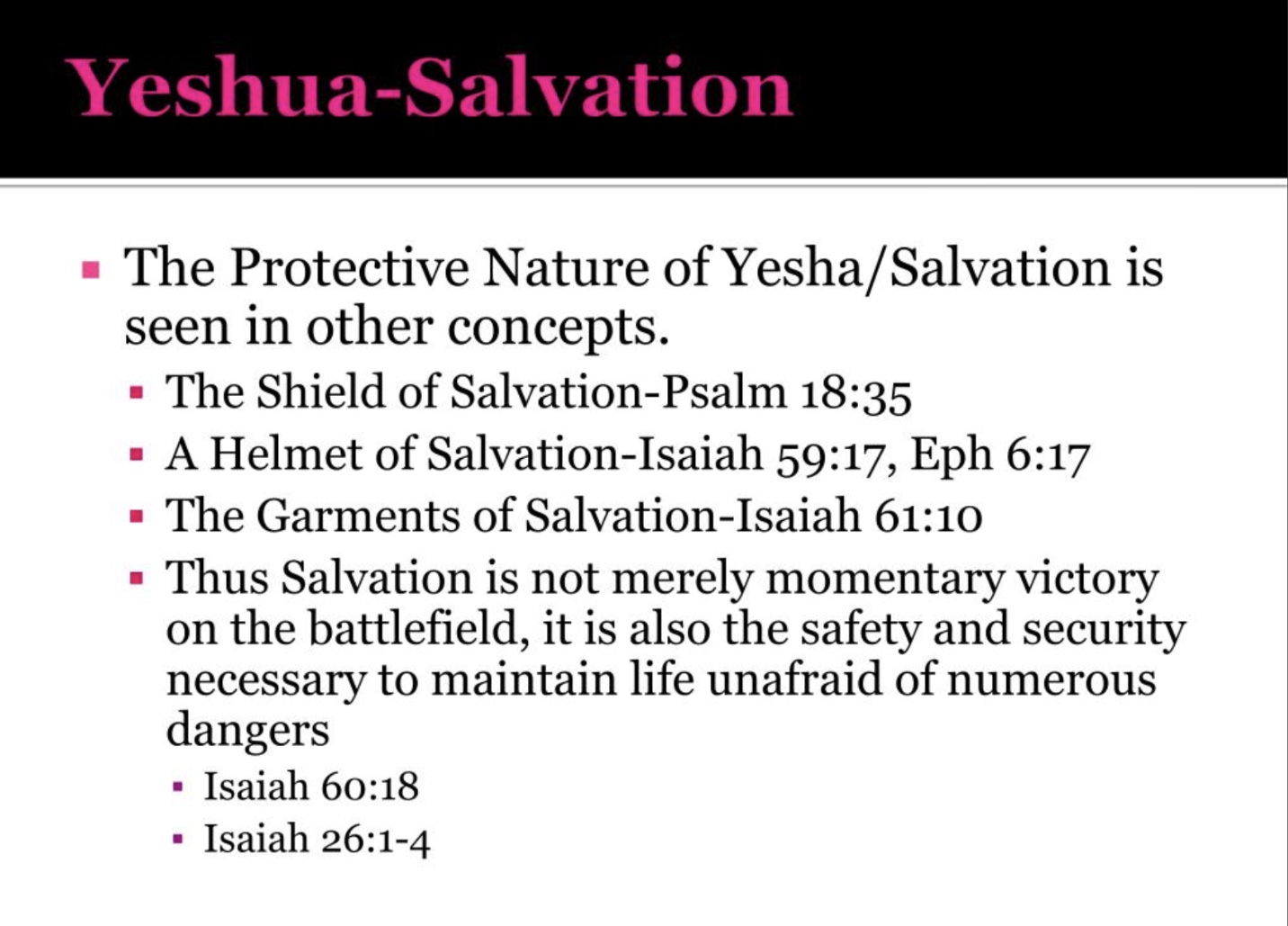 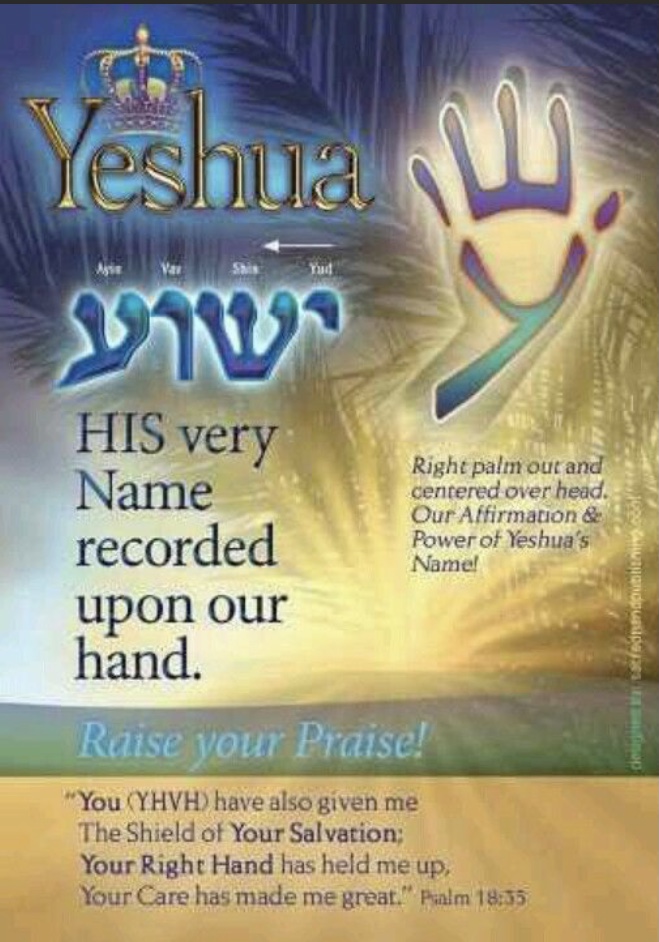 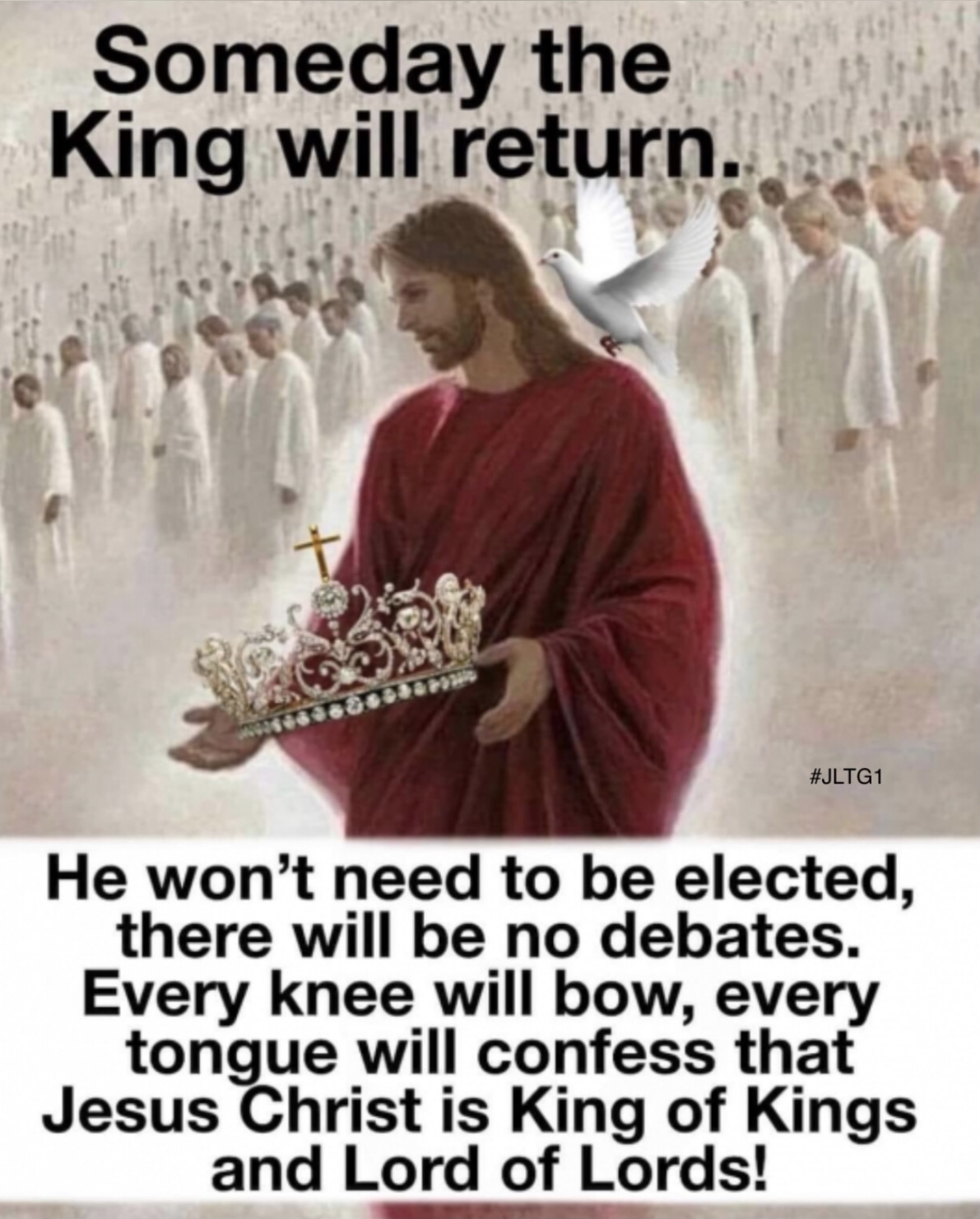 Zechariah
6:1-7
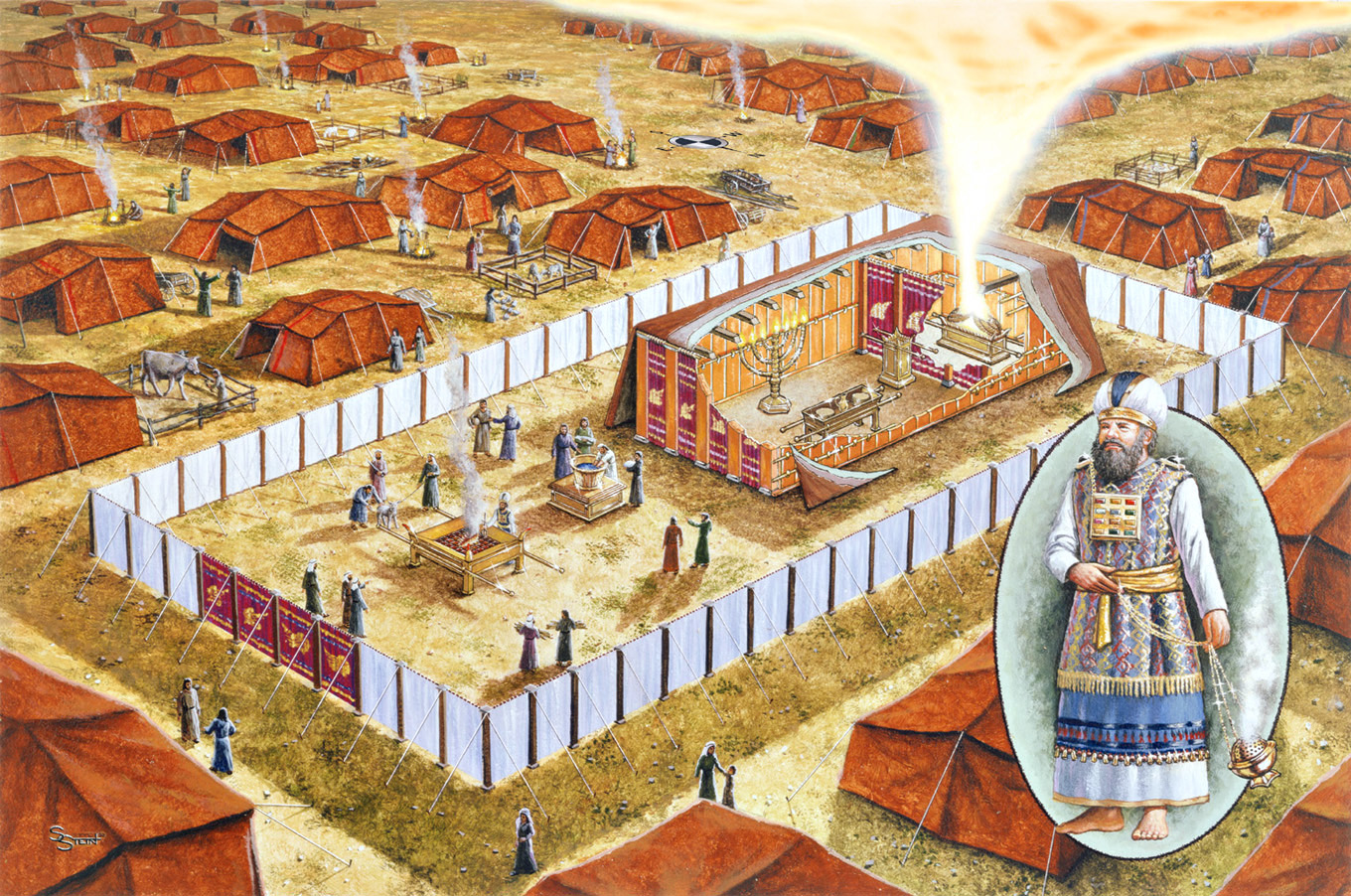 Incense Altar
Brazen Altar
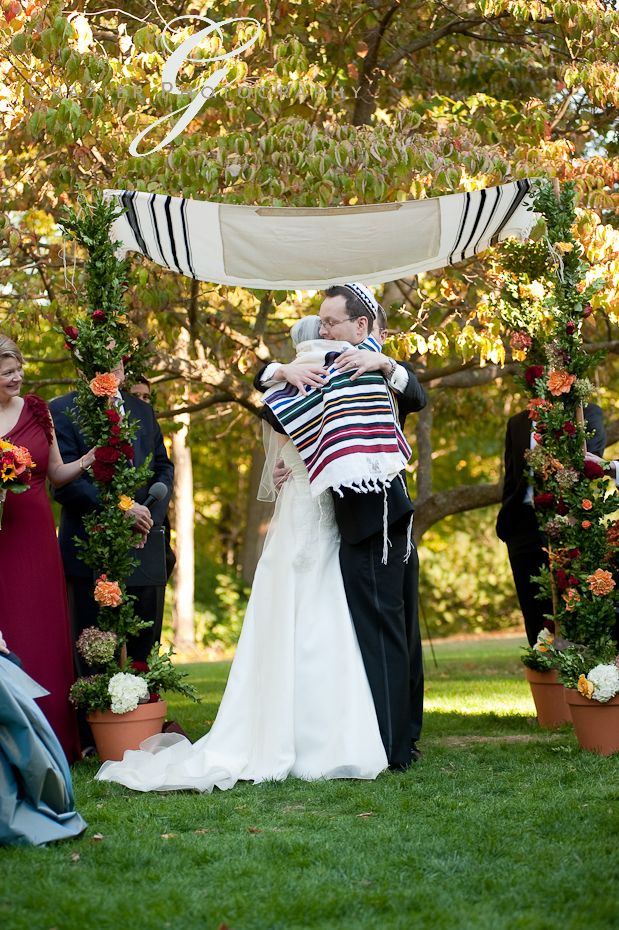 “Fullness of the Gentiles”
Romans 11:25
Times of the Gentiles					        Luke 21:24
	Period of Time:
		Babylon Exile to Yeshua’s Return

Fullness of the Gentiles (Nations)		         Romans 11:25
	A Number:
		Gentiles = All “Nations” Except Israel
		When the Last Person (Hebrew or Not) 
			Accepts Yeshua
Times of the Gentiles					        Luke 21:24
	Period of Time:
		From Babylonian Exile to Yeshua’s Return

Fullness of the Gentiles (Nations)		         Romans 11:25
	A Number:
		Gentiles = All “Nations” Except Israel
		When the Last Person (Hebrew or Not) 
			Accepts Yeshua
Times of the Gentiles					        Luke 21:24
	Period of Time:
		From Babylonian Exile to Yeshua’s Return

Fullness of the Gentiles 				         Romans 11:25
	A Number							   
		Gentiles = Nations (All Except Israel)
		“Multitude of Nations” 			  Genesis 48:19
		When the Last Person (of Ephraim’s 
			Descendants) Comes to Yeshua
Watch!!
1)   The Sign of the Woman Clothed with Sun  Rev 12:1-2
2)   Perplexity & Disasters on Earth		           Luke 21:25-26
3)   War in Heaven	 					            Rev 12:7-8
4)   Satan Cast From Heaven to Earth 			Rev 12:9a
5)   Stars (Angels) Fall from Heaven 			Rev 12:9b
6)   Beasts from the Sea & the Earth			Rev 13
7)   Wrath of God			 				Rev 16
8)   Return of Yeshua							Rev 19
Revelation 7:
vv 1-8: Sealing of the 144,000

vv 9-17: Multitude Couldn’t Be Numbered
	Nations		ethnos	Ethnic Group
	Tribes	       phlye	Clan
	Peoples	       laos       Of Same Stock & Customs
	Tongues      glossa    Unique Language
Revelation 7:
vv 1-8: Sealing of the 144,000

vv 9-17: Multitude Couldn’t Be Numbered
	Nations		ethnos	Ethnic Group
	Tribes	       phlye		Clan
	Peoples	       laos         Same Stock & Customs
	Tongues      glossa      Same Language
Resurrection of Messiah Yeshua			    Matt 28:1-6
Resurrection of OT Saints after Resurrection  Matt 27:52–53
Resurrection of NT Saints and Martyrs 	     Rev 7:9-17 & 20:4
Resurrection of the Two Witnesses 		          Rev 11:7–11
Resurrection of those Alive & Remain 1 Thess 4:13-18; 1 Cor 15:23
Resurrection of the Wicked 					Revelation 20:5
Resurrection of Messiah Yeshua			    Matt 28:1-6
Resurrection of OT Saints after Resurrection  Matt 27:52–53
Resurrection of NT Saints and Martyrs 	     Rev 7:9-17 & 20:4
Resurrection of the Two Witnesses 		          Rev 11:7–11
Resurrection of those Alive & Remain 1 Thess 4:13-18; 1 Cor 15:23
Resurrection of the Wicked 					Revelation 20:5
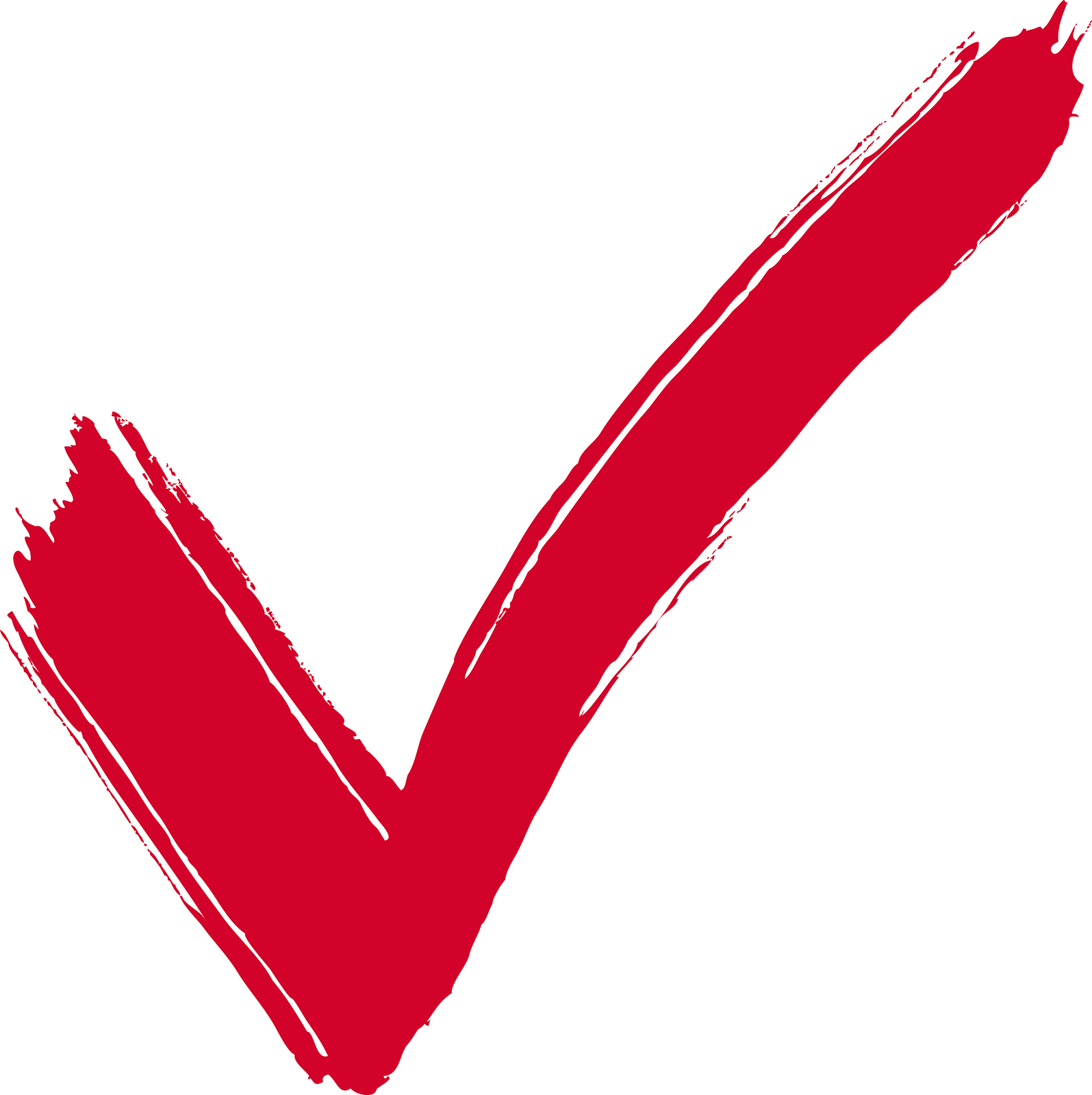 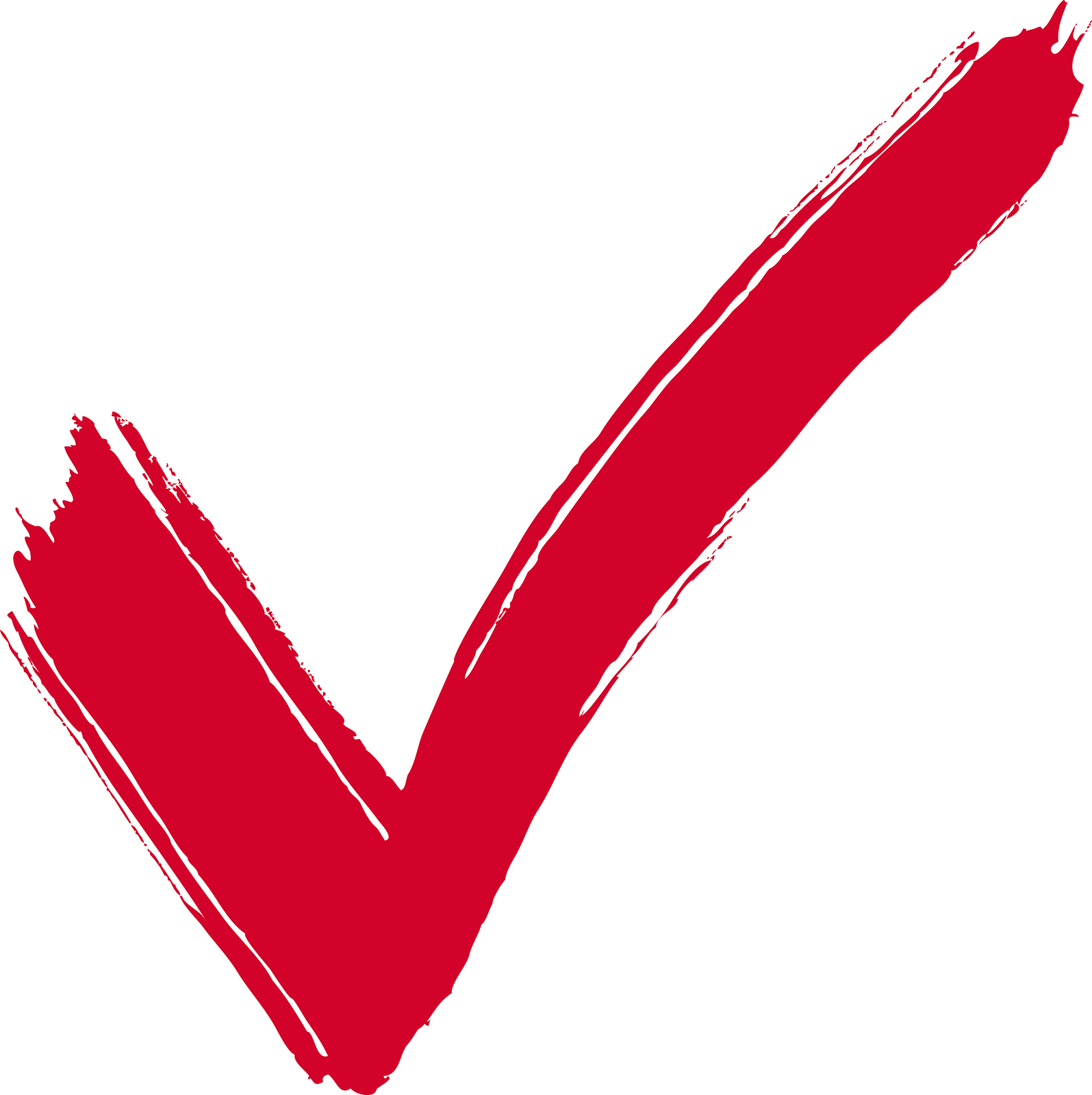 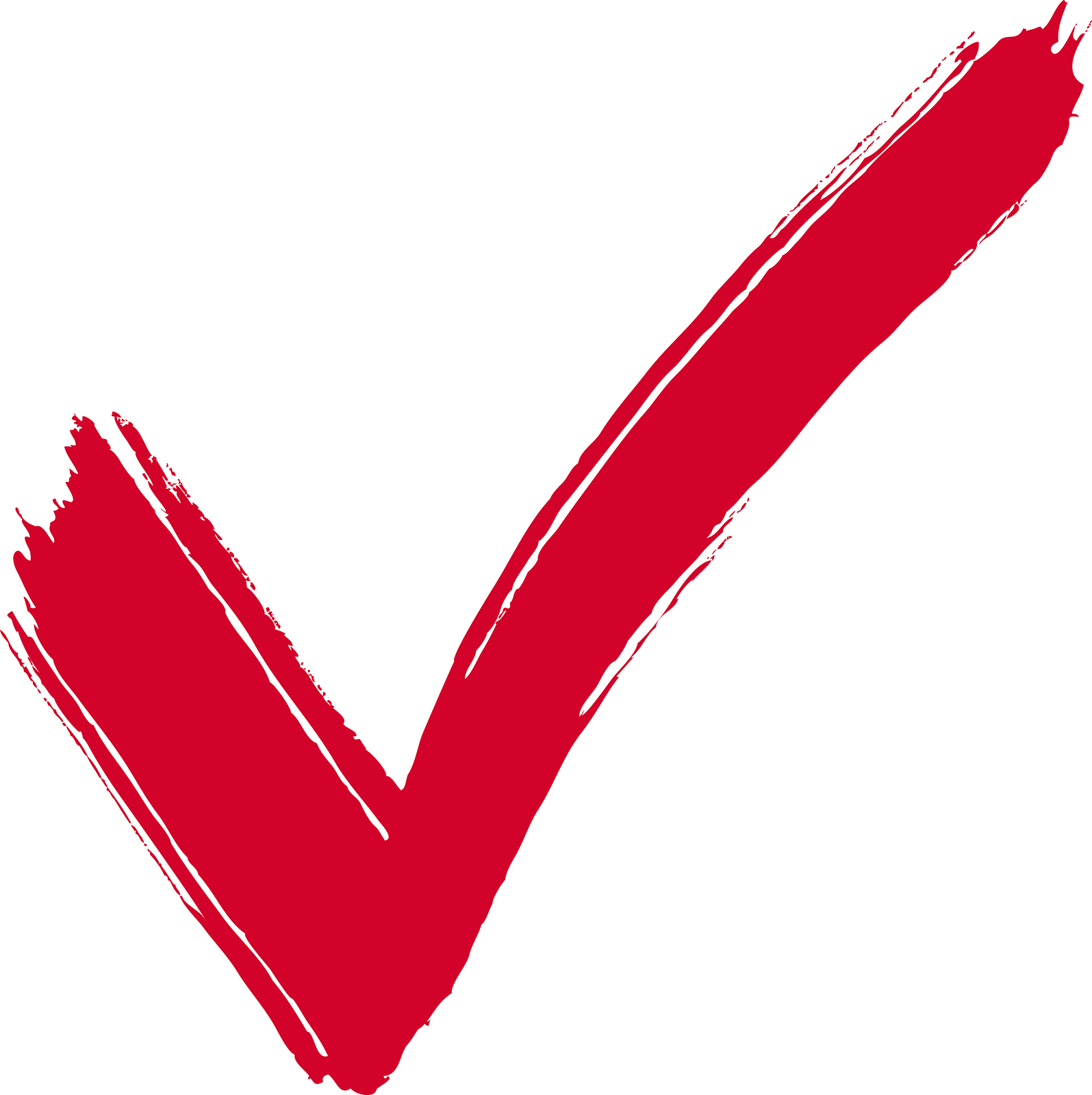 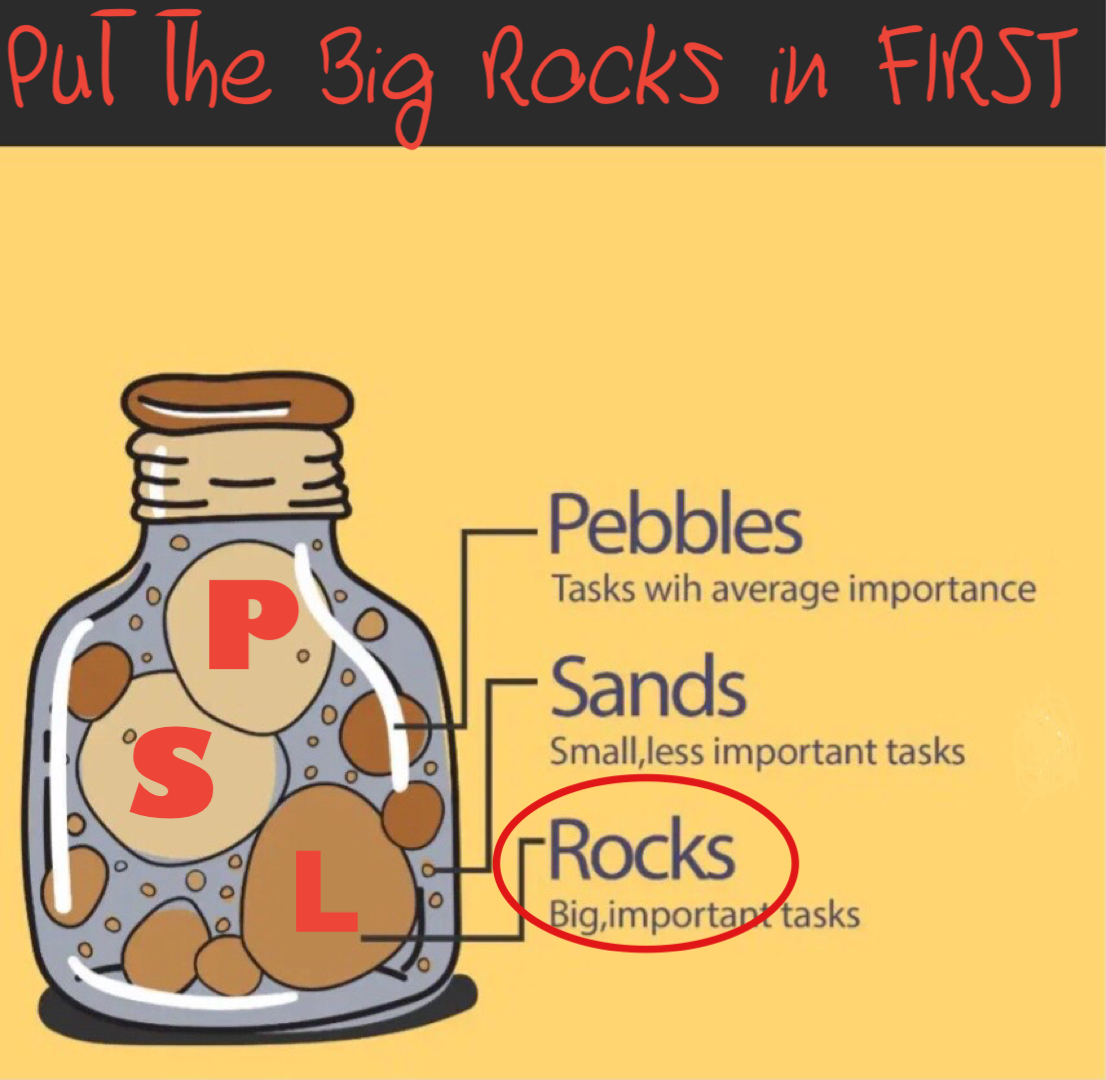 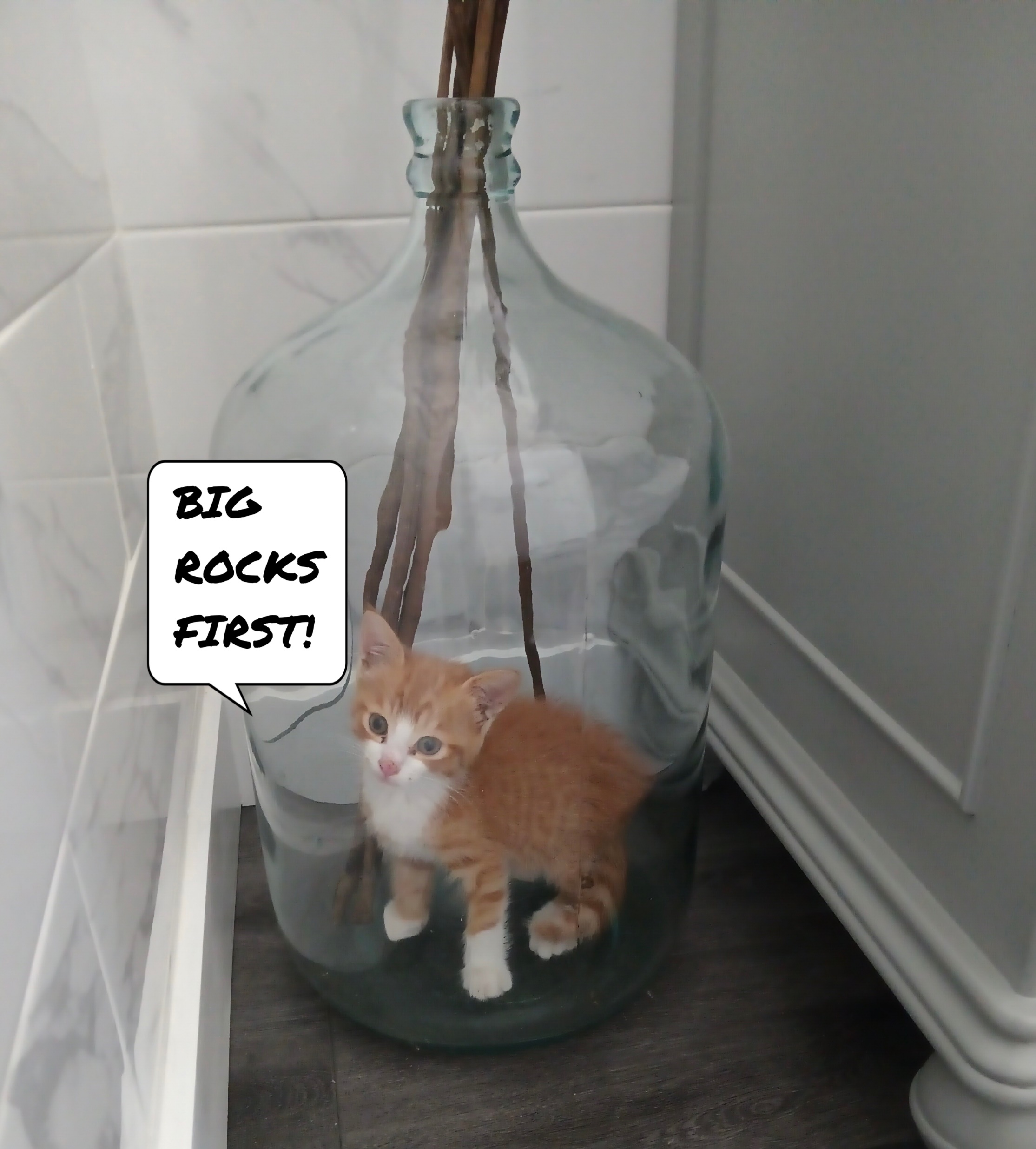 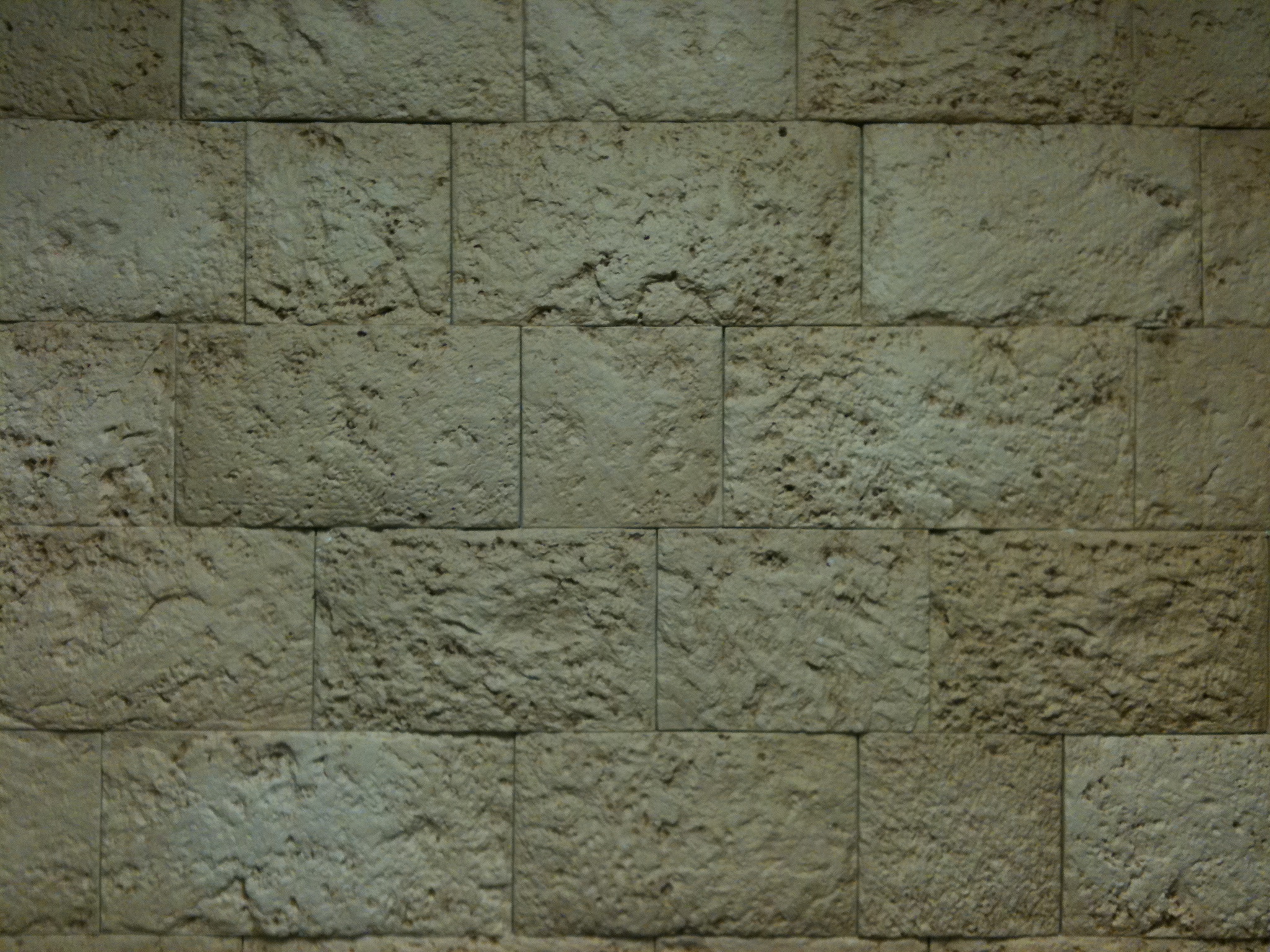 Revelation
Chapter 7 - 9
The Menorah Design in the Bible 

				7 Feasts of Yehovah
				7 Spirits of Elohim
				7 Churches
				7 Days of Creation
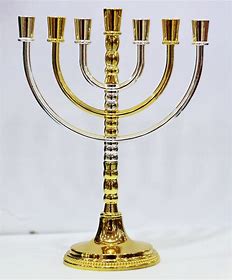 The Menorah Design in the Bible 

				7 Feasts of Yehovah
				7 Spirits of Elohim
				7 Churches
				7 Days of Creation
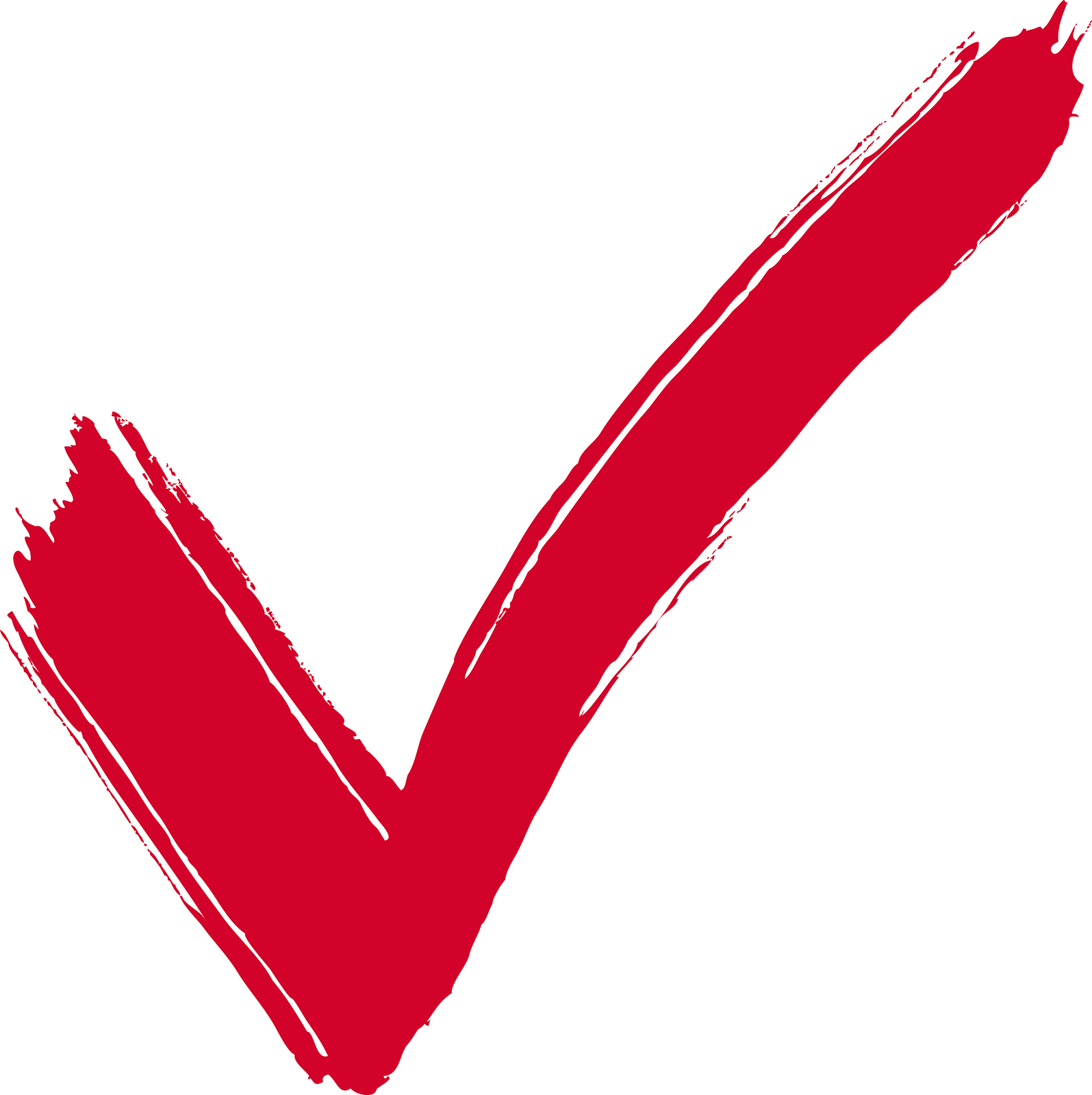 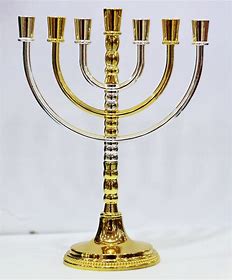 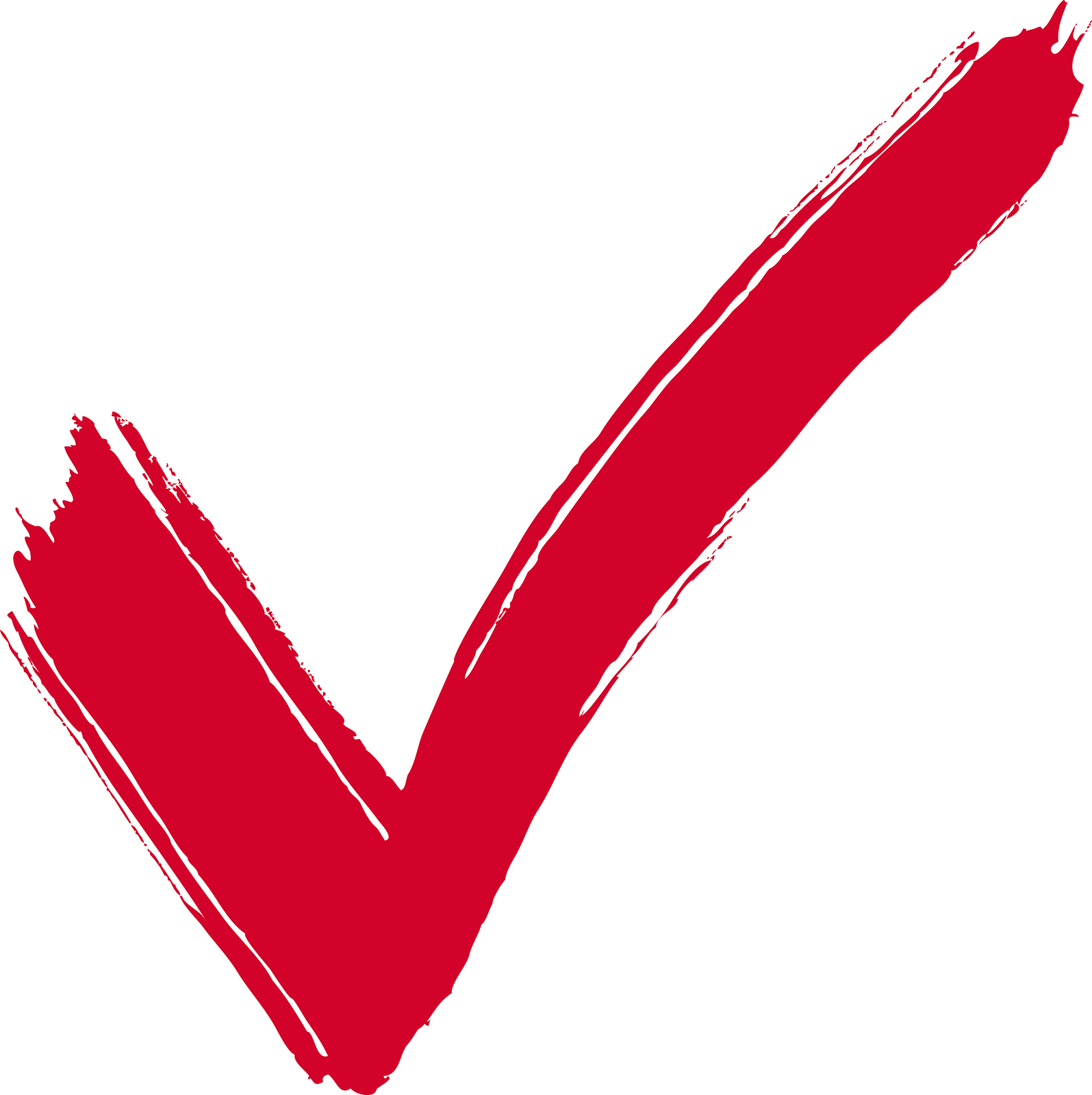 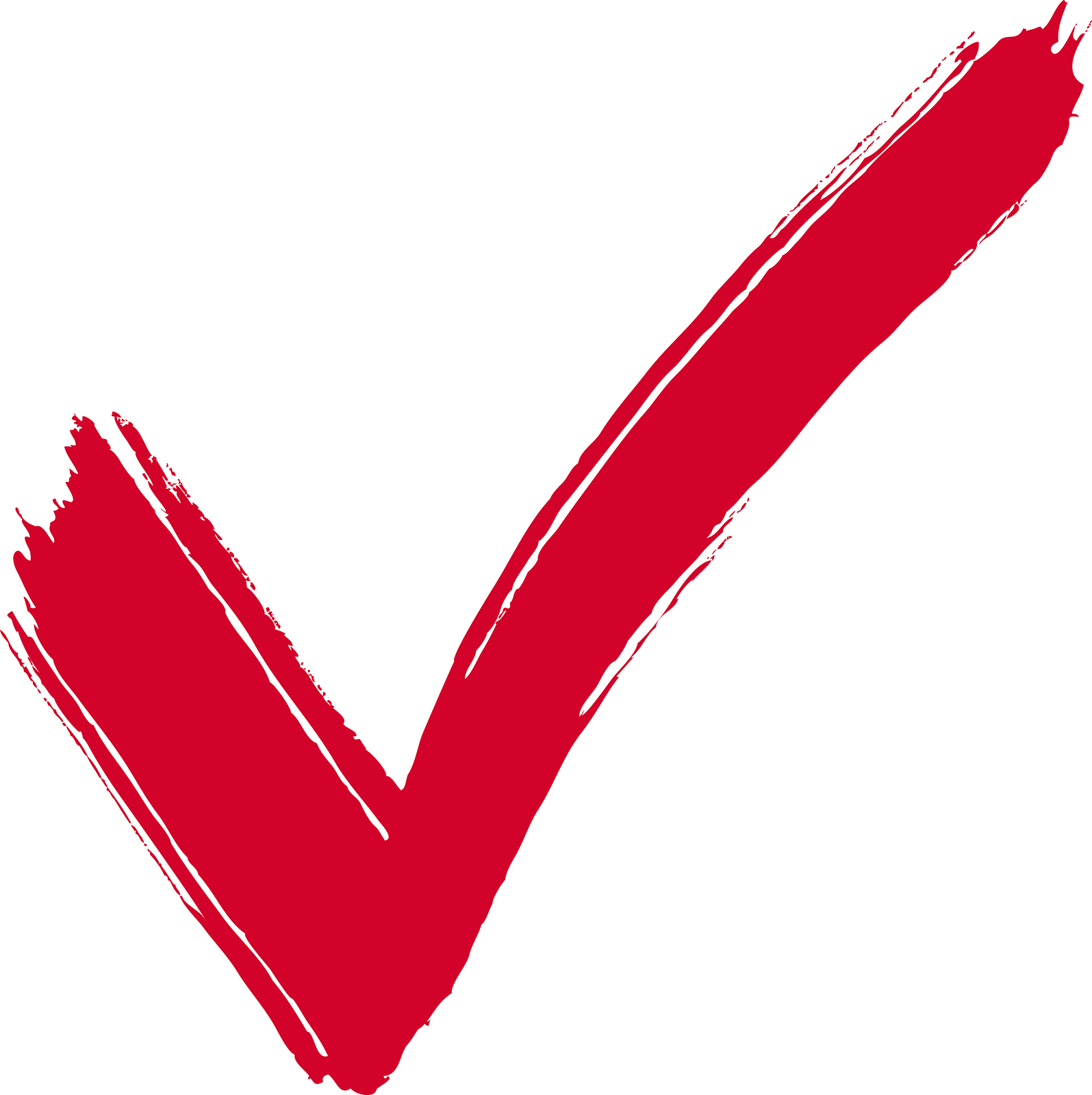 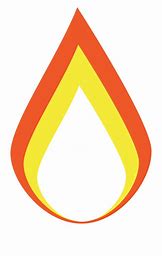 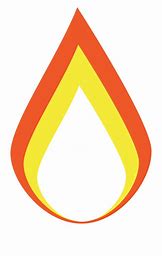 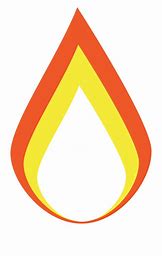 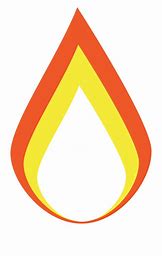 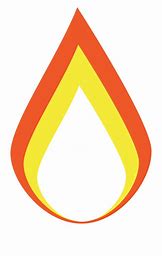 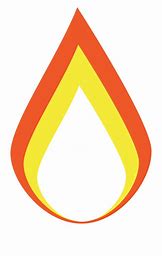 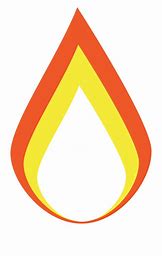 Pentecost



The LORD



Thyatira



Sun, Moon & Stars
Passover



Knowledge



Ephesus



Light from Darkness
Unleavened Bread


Council



Smyrna



Waters from Waters
First Fruits



Wisdom



Pergamos



Earth, Fruit & Seeds
Trumpets



Under-
standing


Sardis



Birds & Fish
Atonement



Might



Philadelphia



Man & Beasts
Tabernacles



Fear of the LORD


Laodicea



Shabbat
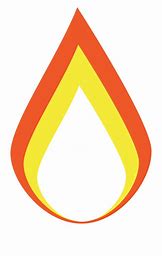 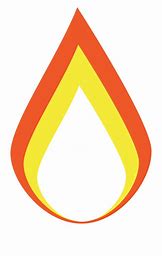 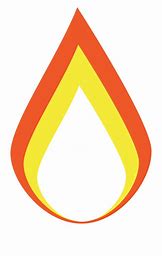 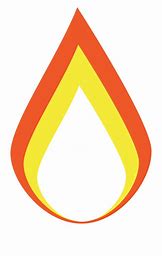 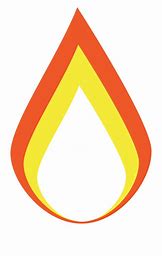 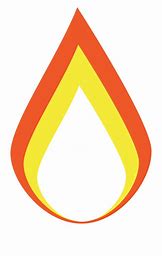 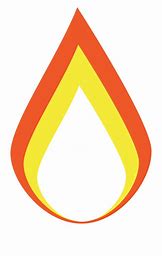 Pentecost



The LORD



Thyatira

n, Moon & Starsqqqqqqqqqqqqqqqqqqqqq
Passover



Knowledge



Ephesus



Light from Darkness
Unleavened Bread


Council



Smyrna



Waters from Waters
First Fruits



Wisdom



Pergamos



Earth, Fruit & Seeds
Trumpets



Under-
standing


Sardis



Birds & Fish
Atonement



Might



Philadelphia



Man & Beasts
Tabernacles



Fear of the LORD


Laodicea



Shabbat
50 Days
Therefore, when they had come together, they asked Him, saying, “Lord, will You at this time restore the kingdom to Israel?”  And He said to them, “It is not for you to know times or seasons which the Father has put in His own authority.  But you shall receive power when the Holy Spirit has come upon you; and you shall be witnesses to Me in Jerusalem, and in all Judea and Samaria, and to the end of the earth.”  Acts 1:14-19
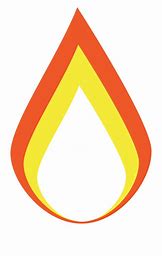 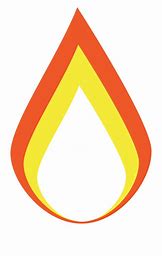 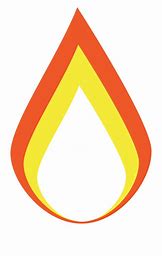 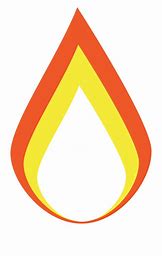 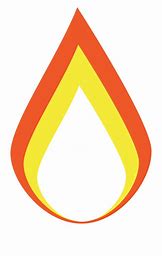 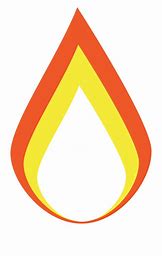 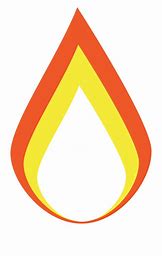 Pentecost



The LORD



Thyatira



Sun, Moon & Stars
Passover



Knowledge



Ephesus



Light from Darkness
Unleavened Bread


Council



Smyrna



Waters from Waters
First Fruits



Wisdom



Pergamos



Earth, Fruit & Seeds
Trumpets



Under-
standing


Sardis



Birds & Fish
Atonement



Might



Philadelphia



Man & Beasts
Tabernacles



Fear of the LORD


Laodicea



Shabbat
10 Days
50 Days
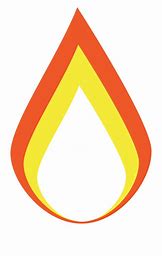 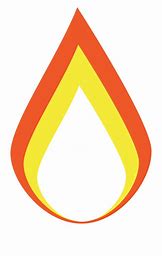 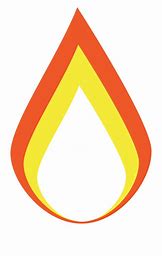 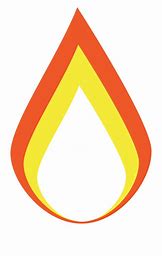 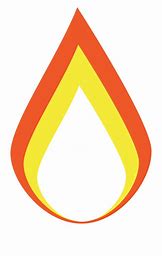 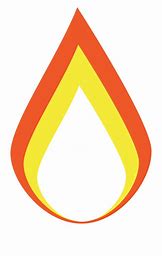 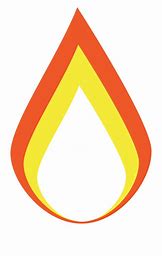 Pentecost



The LORD



Thyatira



Sun, Moon & Stars
Passover



Wisdom



Ephesus



Light from Darkness
Unleavened Bread


Under-standing


Smyrna



Waters from Waters
First Fruits



Counsel



Pergamos



Earth, Fruit & Seeds
Trumpets



Power



Sardis



Birds & Fish
Atonement



Knowledge



Philadelphia



Man & Beasts
Tabernacles



Fear of the LORD


Laodicea



Shabbat
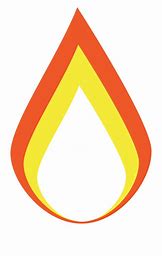 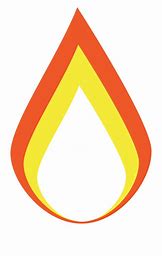 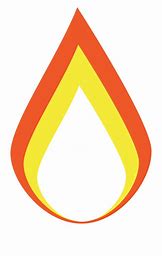 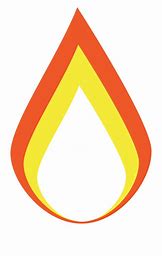 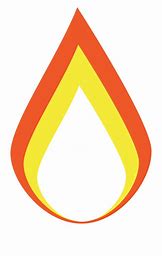 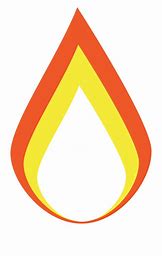 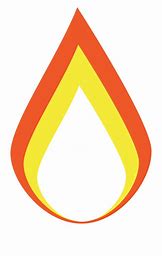 Pentecost



The LORD



Thyatira



Sun, Moon & Stars
Passover



Wisdom



Ephesus



Light from Darkness
Unleavened Bread


Under-standing


Smyrna



Waters from Waters
First Fruits



Counsel



Pergamos



Earth, Fruit & Seeds
Trumpets



Power



Sardis



Birds & Fish
Atonement



Knowledge



Philadelphia



Man & Beasts
Tabernacles



Fear of the LORD


Laodicea



Shabbat
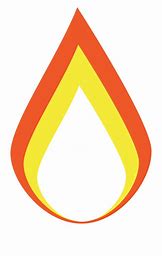 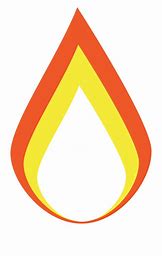 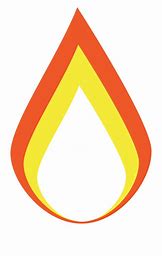 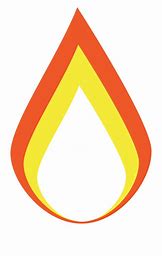 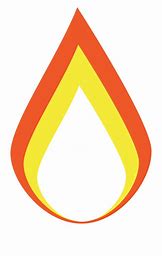 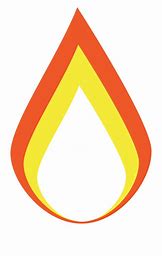 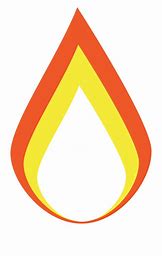 Pentecost



The LORD



Thyatira



Sun, Moon & Stars
Passover



Wisdom



Ephesus



Light from Darkness
Unleavened Bread


Under-standing


Smyrna



Waters from Waters
First Fruits



Counsel



Pergamos



Earth, Fruit & Seeds
Trumpets



Power



Sardis



Birds & Fish
Atonement



Knowledge



Philadelphia



Beasts        & Man
Tabernacles



Fear of the LORD


Laodicea



Shabbat
Then God said, “Let there be lights in the firmament of the heavens to divide the day from the night; and let them be for signs and seasons, and for days and years; and let them be for lights in the firmament of the heavens to give light on the earth”; and it was so.  Then God made two great lights: the greater light to rule the day, and the lesser light to rule the night. He made the stars also.  God set them in the firmament of the heavens to give light on the earth, and to rule over the day and over the night, and to divide the light from the darkness. And God saw that it was good.  So, the evening and the morning were the fourth day.      Gen 1:14-19
Then God said, “Let there be lights in the firmament of the heavens to divide the day from the night; and let them be for signs and seasons, and for days and years; and let them be for lights in the firmament of the heavens to give light on the earth”; and it was so.  Then God made two great lights: the greater light to rule the day, and the lesser light to rule the night. He made the stars also.  God set them in the firmament of the heavens to give light on the earth, and to rule over the day and over the night, and to divide the light from the darkness. And God saw that it was good.  So, the evening and the morning were the fourth day.      Gen 1:14-19
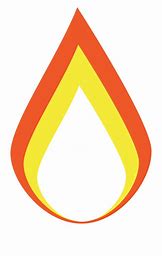 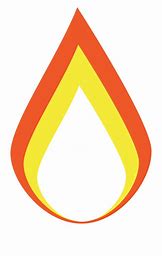 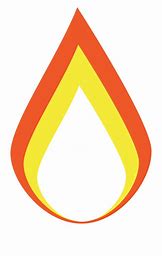 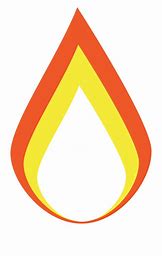 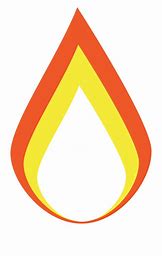 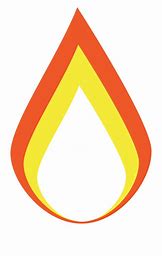 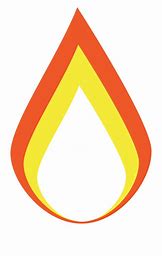 Pentecost



The LORD



Thyatira



Sun, Moon & Stars
Passover



Wisdom



Ephesus



Light from Darkness
Unleavened Bread


Under-standing


Smyrna



Waters from Waters
First Fruits



Council



Pergamos



Earth, Fruit & Seeds
Trumpets



Power



Sardis



Birds & Fish
Atonement



Knowledge



Philadelphia



Beasts        & Man
Tabernacles



Fear of the LORD


Laodicea



Shabbat
“And to the angel of the church in Thyatira write … Nevertheless I have a few things against you, because you allow that woman Jezebel, who calls herself a prophetess, to teach and seduce My servants to commit sexual immorality and eat things sacrificed to idols.”      Rev 2:18 & 20
Revelation 7:
vv 1-8: Sealing of the 144,000

vv 9-17: Multitude Couldn’t Be Numbered
	Nations		ethnos	Ethnic Group
	Tribes	       phlye	Clan
	Peoples	       laos       Of Same Stock & Customs
	Tongues      glossa    Unique Language
Revelation 7:
vv 1-8: Sealing of the 144,000

vv 9-17: Multitude Couldn’t Be Numbered
	Nations		ethnos	Ethnic Group
	Tribes	       phlye	Clan
	Peoples	       laos       Of Same Stock & Customs
	Tongues      glossa    Unique Language
Jacob’s 12 Sons
Jacob
Reuben
Levi
Judah
Dan
Naphtali
Gad
Simeon
Asher
Issachar
Zebulun
Joseph
Benjamin
Israel’s 13 Tribes
Jacob
Reuben
Levi
Judah
Dan
Naphtali
Gad
Simeon
Asher
Issachar
Zebulun
Benjamin
Ephraim
Manasseh
Genesis 48:19
Israel’s 13 Tribes
Jacob
Reuben
Levi
Judah
Dan
Naphtali
Gad
Simeon
Asher
Issachar
Zebulun
Benjamin
Ephraim
Manasseh
Joseph
Manasseh
Ephraim
Genesis 48:19
Israel’s 13 Tribes
Jacob
Reuben
Levi
Judah
Dan
Naphtali
Gad
Simeon
Asher
Issachar
Zebulun
Benjamin
Ephraim
Manasseh
Joseph
Manasseh
Ephraim
Genesis 48:19
Joseph
Ephraim
Manasseh
Sealed with The Spirit
“Now He who establishes us with you in Messiah and has anointed us is God, who also has sealed us and given us the Spirit in our hearts as a guarantee.” 						II Corinth 1:21-22

“In Him you also trusted, after you heard the word of truth, the gospel of your salvation; in whom also, having believed, you were sealed with the Holy Spirit of promise, who is the guarantee of our inheritance until the redemption of the purchased possession, to the praise of His glory.”						Ephesians 1:13-14

“And do not grieve the Holy Spirit of God, by whom you were sealed for the day of redemption.” 				Ephesians 4:30
Sealed with the Mark of God
“Therefore the children of Israel shall keep the Sabbath, to observe the Sabbath throughout their generations as a perpetual covenant.  It is a sign between Me and the children of Israel forever; for in six days the Lord made the heavens and the earth, and on the seventh day He rested and was refreshed.”				Exodus 31:16-17


“And Moses said to the people: “Remember this day in which you went out of Egypt … It shall be as a sign to you … Unleavened bread shall be eaten seven days … for with a strong hand the Lord has brought you out of Egypt.”  					Exodus 13:3, 8-10
Sealed with the Mark of God
“And these words which I command you today shall be in your heart.  You shall teach them diligently to your children, and shall talk of them when you sit in your house, when you walk by the way, when you lie down, and when you rise up.  You shall bind them as a sign on your hand, and they shall be as frontlets between your eyes.  You shall write them on the doorposts of your house and on your gates.					Deuteronomy 6:6-9
Sealed with the Mark of God
“And these words which I command you today shall be in your heart.  You shall teach them diligently to your children, and shall talk of them when you sit in your house, when you walk by the way, when you lie down, and when you rise up.  You shall bind them as a sign on your hand, and they shall be as frontlets between your eyes.  You shall write them on the doorposts of your house and on your gates.					Deuteronomy 6:6-9

Keep Shabbat
Keep the Feasts of the LORD
Keep God’s Commandments
Egyptian Plagues (Exodus 7-11)
Water to Blood
Hail & Fire
Frogs
Dust to Lice
Death of Cattle
Swarms of Flies
Boils & Blisters
Locust Swarms
Darkness
Death of 1st Born
Affected Everyone
Affected Only Egyptians
(Goshen Exempted)
Tribulation on Everyone
God’s Judgment on the Egyptians
Judgment Day (Yom Kippur)
Passover
Egyptian “Judgment” Plagues (Exo 8-11)
Boils & Blisters
Hail
 & Fire
Locust Swarms
Death of  1st Born
Darkness
Death of Cattle
Swarms of Flies
Trumpet Judgments (Rev 8, 9 & 11)
Star into Rivers
Sun, Moon Darkened
Fallen Star, Pit Open
Temple Opened
Angels Released
Mountain into Sea
Hail, Fire, Blood
Bowl Judgments (Rev 16)
Sores Upon Men
Seas to Blood
Thunder &
Earthquake
Rivers to Blood
Euphrates Dried Up
Darkness on Earth
Scorching Sun
Egyptian “Judgment” Plagues (Exo 8-11)
Boils & Blisters
Hail
 & Fire
Locust Swarms
Death of  1st Born
Darkness
Death of Cattle
Swarms of Flies
Passover
Yom Kippur
Trumpet Judgments (Rev 8, 9 & 11)
Star into Rivers
Sun, Moon Darkened
Fallen Star, Pit Open
Temple Opened
Angels Released
Mountain into Sea
Hail, Fire, Blood
Bowl Judgments (Rev 16)
Sores Upon Men
Seas to Blood
Thunder &
Earthquake
Rivers to Blood
Euphrates Dried Up
Darkness on Earth
Scorching Sun
Trumpet Judgments (Rev 8, 9 & 11)
Star Fell,
Rivers Springs to Blood
Sun, Moon Darkened
Fallen Star, Locusts
Temple Open
Thunder, Lightnings,  & Quakes
At Euphrates:
“Angels” Kill 1/4 of Men
Seas to Blood
Hail, Fire, Blood
Same Event
Bowl Judgments (Rev 16)
Rivers Springs to Blood
Sores Upon Men
Seas to Blood
“It is Done”
Thunder, Light-
nings, Quakes
Frogs from
Euphrates
Darkness on Earth
Scorching Sun
Yom Kippur
Yom Kippur